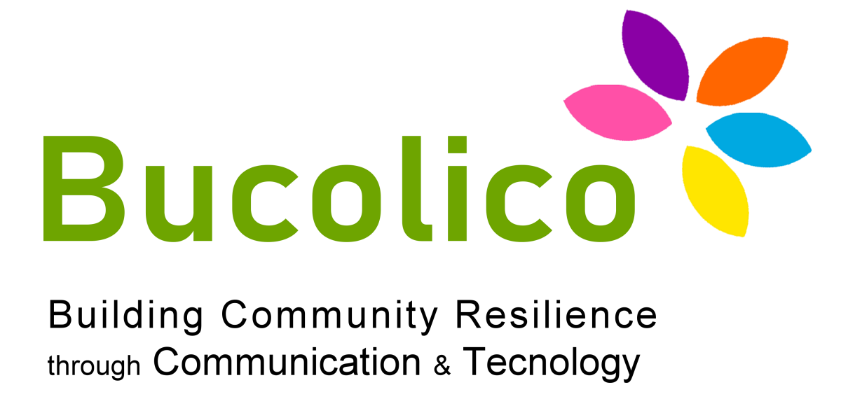 1.2 INTELIGENCIA ARTIFICIAL (AI)
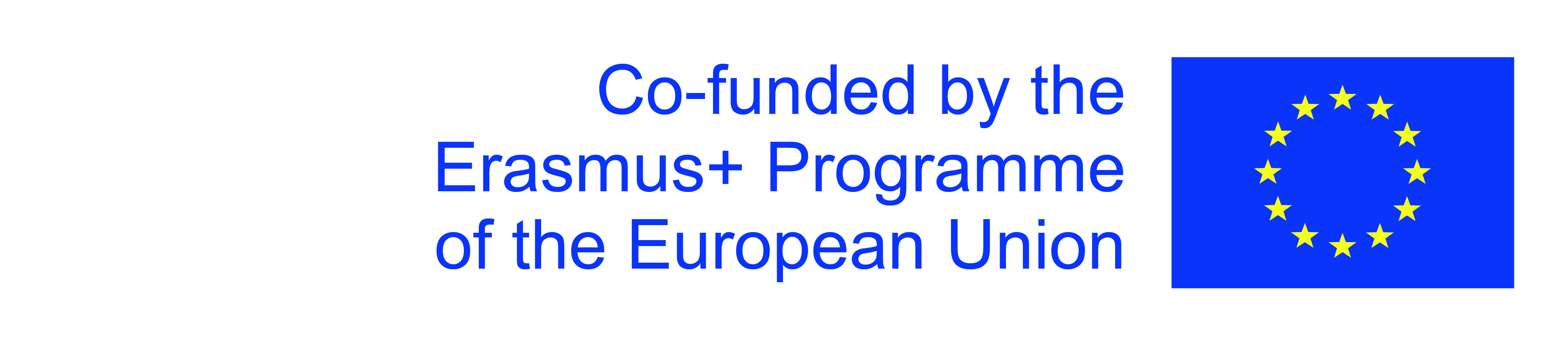 The European Commission's support for the production of this publication does not constitute an endorsement of the contents, which reflect the views only of the authors, and the Commission cannot be held responsible for any use which may be made of the information contained therein.
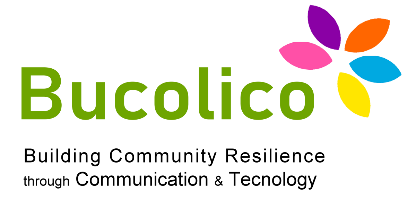 Resultados
Este modulo contestará a las siguientes preguntas:
?
?
?
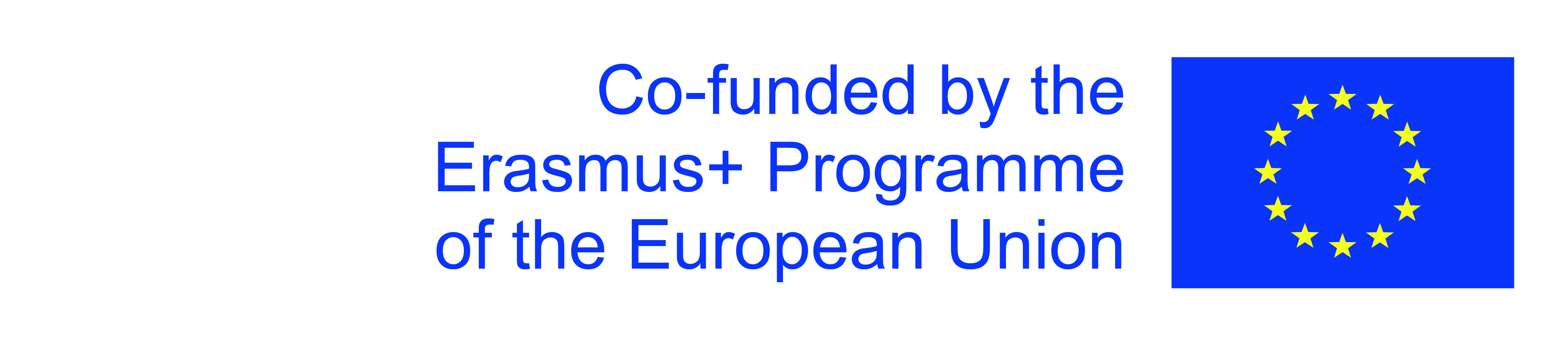 The European Commission's support for the production of this publication does not constitute an endorsement of the contents, which reflect the views only of the authors, and the Commission cannot be held responsible for any use which may be made of the information contained therein.
¿Cuáles han sido los saltos en adelante más importantes en la historia de la humanidad?
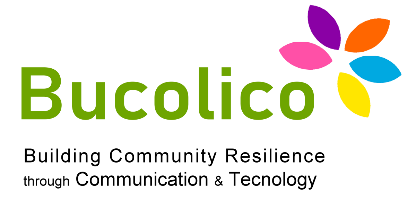 1.2: Inteligencia Artificial
Como entiende casi en seguida quien intenta hacerse esta pregunta, es difícil dar una respuesta. 

Para empezar, ¿cuándo empieza la «historia de la humanidad»?
?
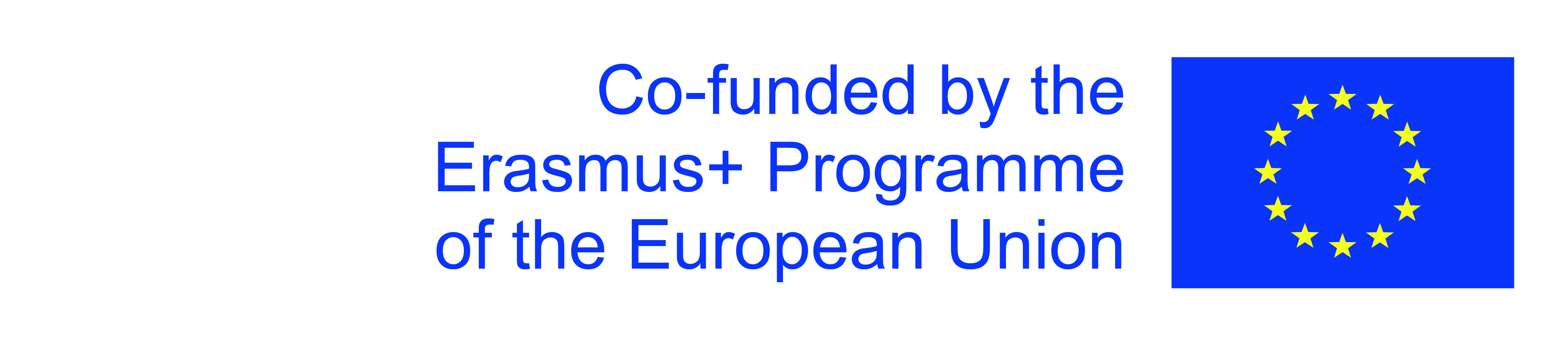 The European Commission's support for the production of this publication does not constitute an endorsement of the contents, which reflect the views only of the authors, and the Commission cannot be held responsible for any use which may be made of the information contained therein.
¿Cuáles han sido los saltos en adelante más importantes en la historia de la    humanidad?
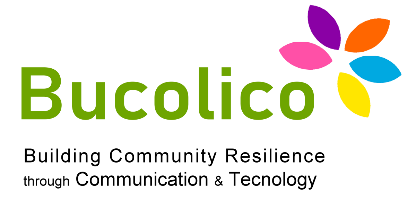 1.2: Inteligencia Artificial
¿Qué constituye un       real salto en adelante?
Una de las razones por   las que se trata de una  pregunta a la cual es      difícil contestar, es que no se entiende bien         cuales son los criterios que deberíamos de         utilizar.
Casi todos, pensamos    que debería de tratarse de un evento o un            progreso que cambia de manera significativa el  curso de las cosas, un  momento que «desvía la curva» de la historia       humana.
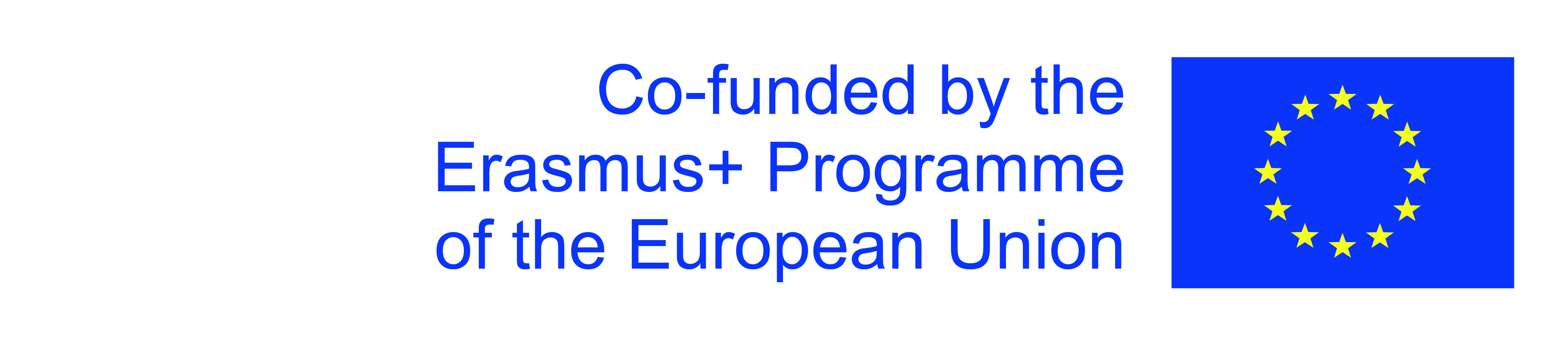 The European Commission's support for the production of this publication does not constitute an endorsement of the contents, which reflect the views only of the authors, and the Commission cannot be held responsible for any use which may be made of the information contained therein.
¿Cuáles han sido los saltos en adelante más importantes en la historia de la    
humanidad?
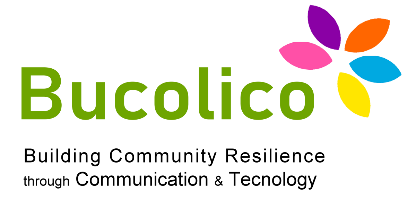 1.2: Inteligencia Artificial
Hay algunas evoluciones importantes que no      tienen nada que ver con los animales, las            plantas o los guerreros. Algunas son simples      ideas. 
El filósofo Karl Jaspers nos recuerda que Buda (563-483 a.C.), Confucio (551- 479 a.C.) y            Sócrates (469-399 a.C.) vivieron más o menos   en el mismo período, pero en lugares muy            lejanos. 
En su análisis ellos son los pensadores                centrales del Período axial, que va del 800 al     200 a.C. 
Jaspers lo define «una profunda respiración      que favorece la conciencia más lúcida» y añade que sus filósofos regalaron fértiles escuelas de pensamiento a las mayores civilizaciones: india, china y europea.
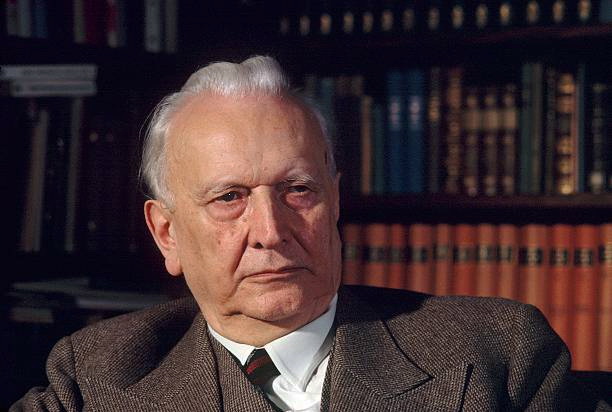 Karl Jaspers
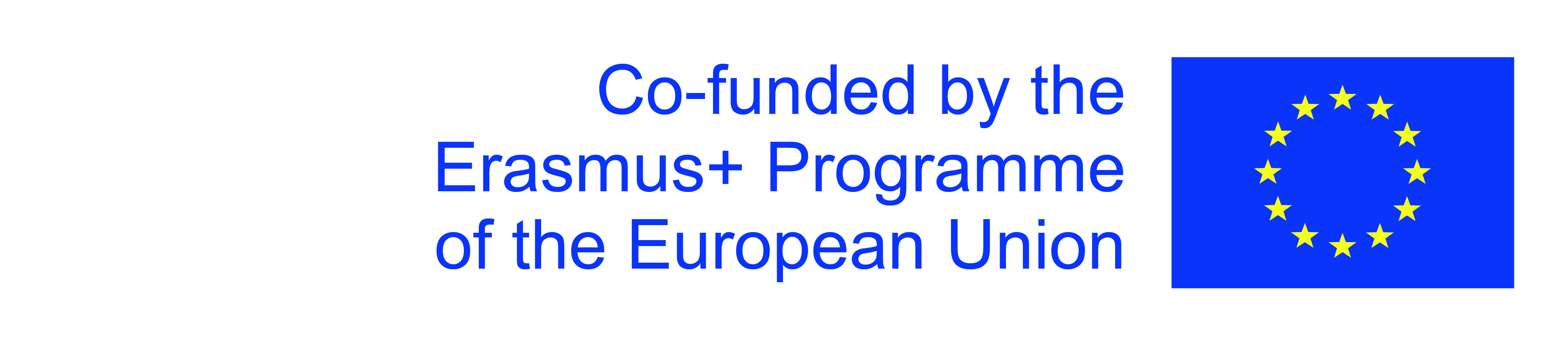 The European Commission's support for the production of this publication does not constitute an endorsement of the contents, which reflect the views only of the authors, and the Commission cannot be held responsible for any use which may be made of the information contained therein.
¿Cómo decidimos cuál es el más importante entre estos saltos en adelante?
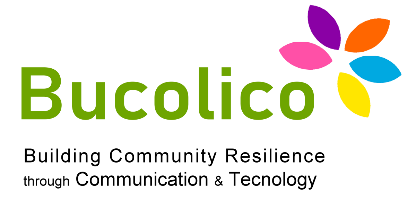 1.2: Inteligencia Artificial
En Why the West Rules - For Now  Morris enfrenta una cuestión aún más importante: si tiene sentido o si es 
legítimo intentar clasificar o comparar los hechos y 
los progresos de la humanidad. 
Muchos antropólogos y muchos especialistas en 
ciencias humanas afirman que no lo es.
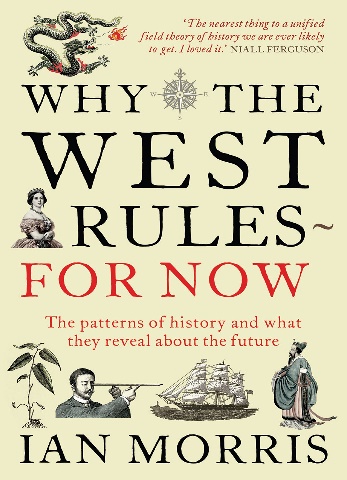 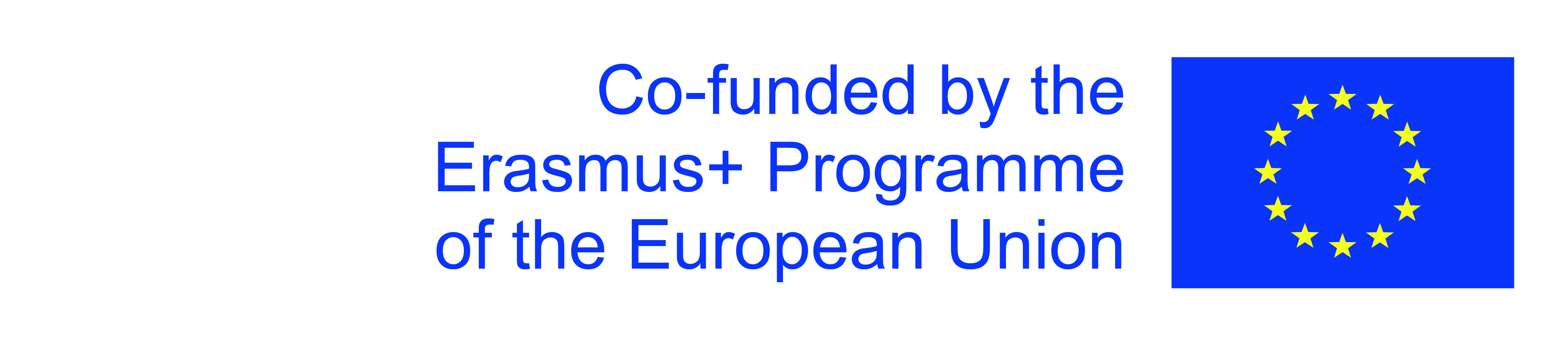 The European Commission's support for the production of this publication does not constitute an endorsement of the contents, which reflect the views only of the authors, and the Commission cannot be held responsible for any use which may be made of the information contained therein.
¿Cómo decidimos cuál es el más importante entre estos saltos en adelante?
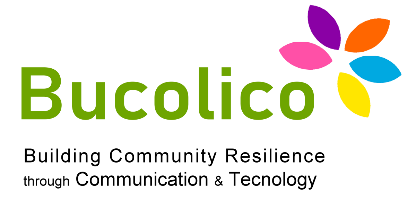 1.2: Inteligencia Artificial
Morris no estaba de acuerdo y su ensayo es un intento de medir el desarrollo 
humano. Cómo escribe él mismo:

«reducir el océano de los hechos a simples resultados numéricos tiene inconvenientes, pero tiene también el gran mérito de obligar a todo el mundo para que enfrenten el 
mismo dato, con resultados sorprendentes». 

Dicho de otras formas, si queremos entender cuales son los progresos que han 
desviado la curva de la historia humana, es bastante lógico intentar de rastrearla.
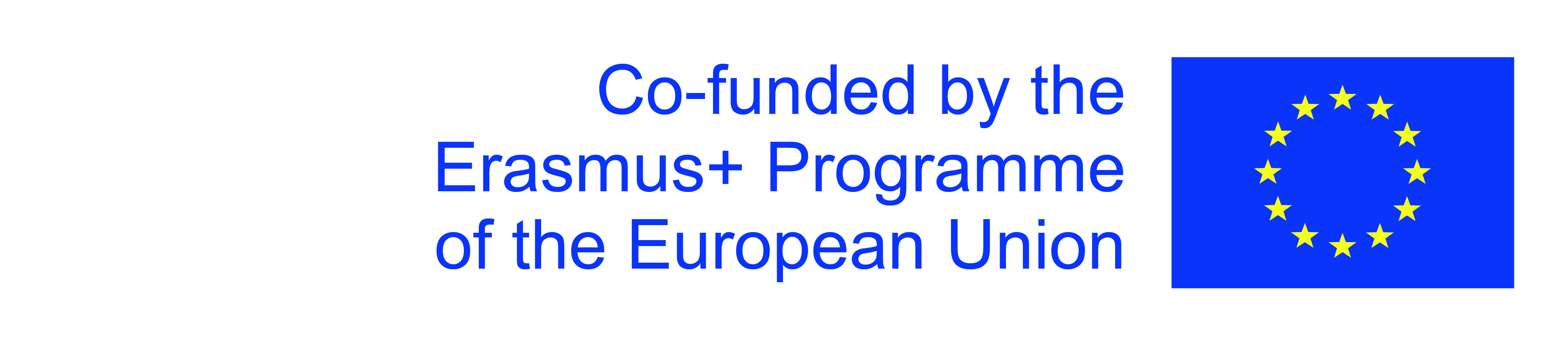 The European Commission's support for the production of this publication does not constitute an endorsement of the contents, which reflect the views only of the authors, and the Commission cannot be held responsible for any use which may be made of the information contained therein.
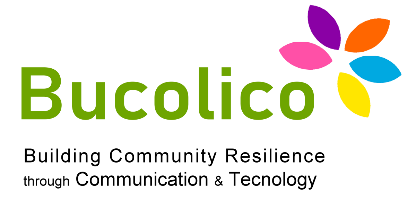 1.2: Inteligencia Artificial
¿Cómo decidimos cuál es el más importante entre estos saltos en adelante?
Por muchos miles de años, la humanidad siguió una trayectoria ascendiente 
muy gradual. El progreso era penosamente lento, casi invisible. 

Animales y granjas, guerras e imperios, filosofías y religiones, nada conseguía tener gran influencia. 

Pero, poco más que hace dos siglos, llegó un fenómeno repentino y profundo 
que desvió de casi 90° la curva de la historia humana, de la población total y 
del desarrollo social.
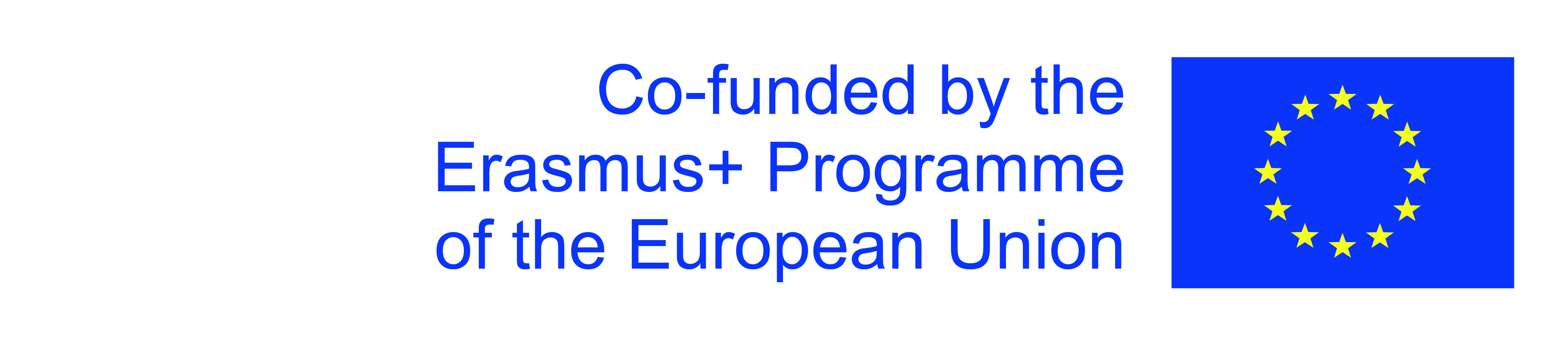 The European Commission's support for the production of this publication does not constitute an endorsement of the contents, which reflect the views only of the authors, and the Commission cannot be held responsible for any use which may be made of the information contained therein.
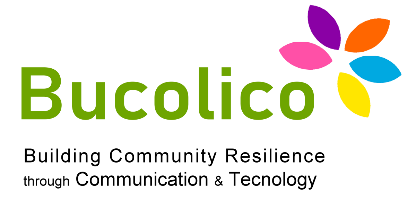 1.2: Inteligencia Artificial
¿Cómo decidimos cuál es el más importante entre estos saltos en adelante?
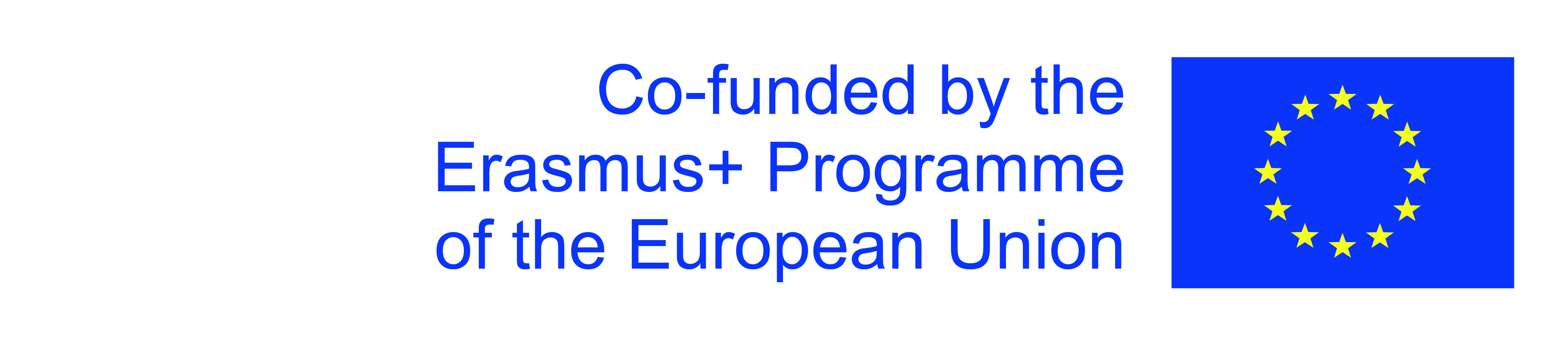 The European Commission's support for the production of this publication does not constitute an endorsement of the contents, which reflect the views only of the authors, and the Commission cannot be held responsible for any use which may be made of the information contained therein.
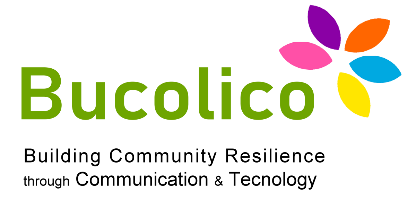 1.2: Inteligencia Artificial
¿Cómo decidimos cuál es el más importante entre estos saltos en adelante?
Podemos ser aún más precisos especificando    
cuál tecnología fue la más importante: la 
máquina de vapor, o, para ser aún más 
concretos, la máquina de vapor desarrollada y mejorada por James Watt y sus compañeros en la segunda mitad del siglo XVIII. 

Por supuesto, la Revolución industrial no es 
simplemente la historia del motor de vapor, 
pero es del vapor que todo empezó.
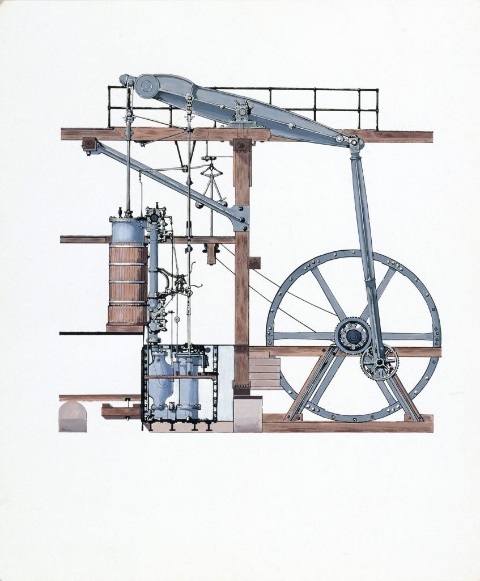 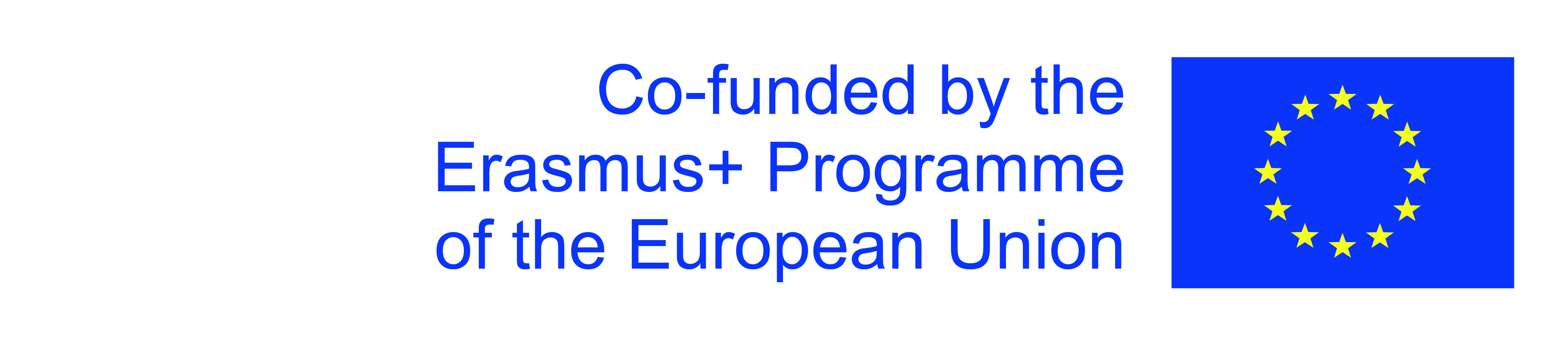 The European Commission's support for the production of this publication does not constitute an endorsement of the contents, which reflect the views only of the authors, and the Commission cannot be held responsible for any use which may be made of the information contained therein.
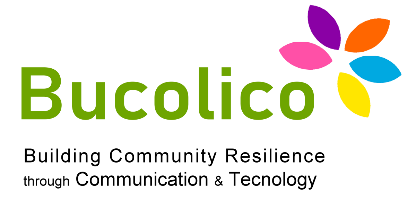 1.2: Inteligencia Artificial
Máquinas del progreso: el impacto de la tecnología
En pocas palabras, ha llevado a la vida moderna.
Eso llevó a las fábricas y a la producción masiva, a 
los ferrocarriles y al transporte para mucha gente.
El vapor nos ha permitido superar los límites de la fuerza basada en los músculos, que fuera humana o animal, y de generar un impresionante volumen de energía de control.
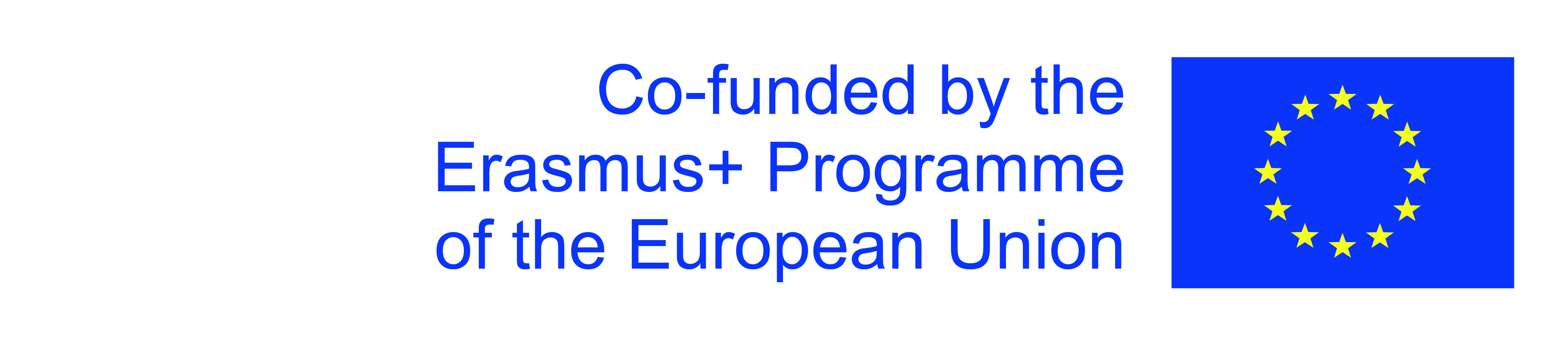 The European Commission's support for the production of this publication does not constitute an endorsement of the contents, which reflect the views only of the authors, and the Commission cannot be held responsible for any use which may be made of the information contained therein.
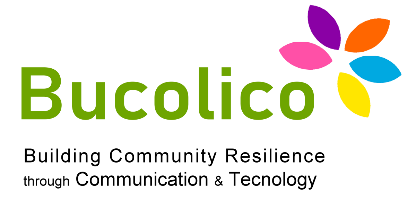 1.2: Inteligencia Artificial
Máquinas del progreso: el impacto de la tecnología
Y ahora llega la segunda edad de las máquinas. 

Los ordenadores y las otras innovaciones digitales están haciendo para nuestra  
fuerza mental, para la capacidad de utilizar nuestro cerebro para que entienda e 
influya en nuestro ambiente, lo que la máquina de vapor y sus epígonos hicieron 
para la fuerza muscular.

Nos permiten superar los límites anteriores y nos llevan a un territorio desconocido.
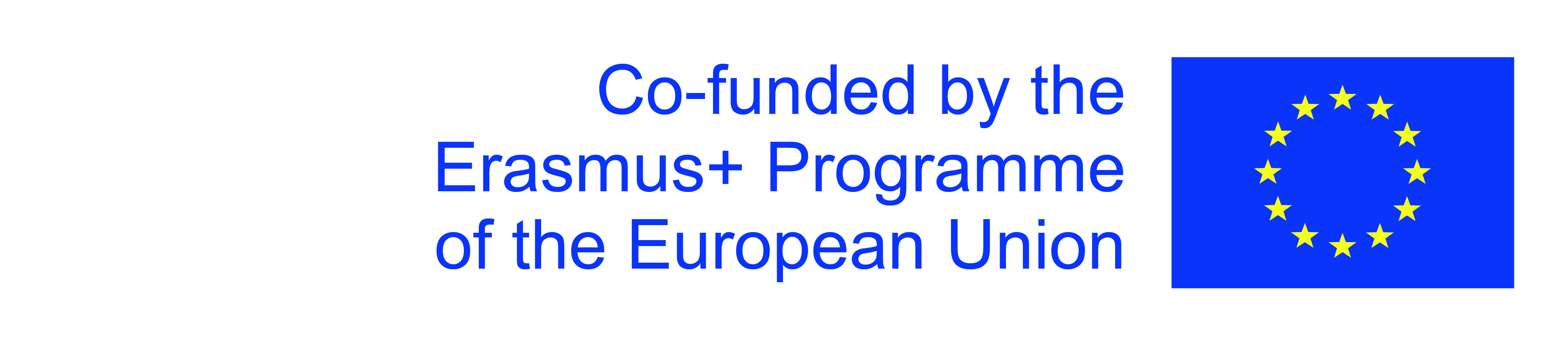 The European Commission's support for the production of this publication does not constitute an endorsement of the contents, which reflect the views only of the authors, and the Commission cannot be held responsible for any use which may be made of the information contained therein.
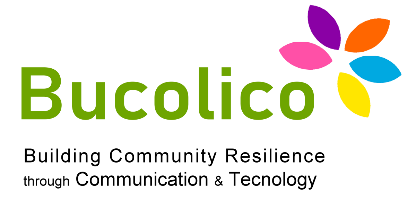 1.2: Inteligencia Artificial
Máquinas del progreso: el impacto de la tecnología
Para el progreso y el desarrollo, para     
controlar el ambiente físico e intelectual 
donde hacer unas cosas, la fuerza 
mental es importante tanto como la 
fuerza física. 

Un impulso tan poderoso y sin precedentes a la potencia mental debería de ser un 
gran estímulo para toda la humanidad, 
como pasó con el impulso a la potencia 
física.
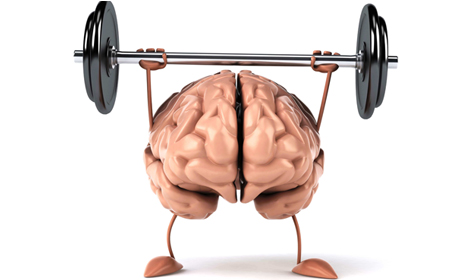 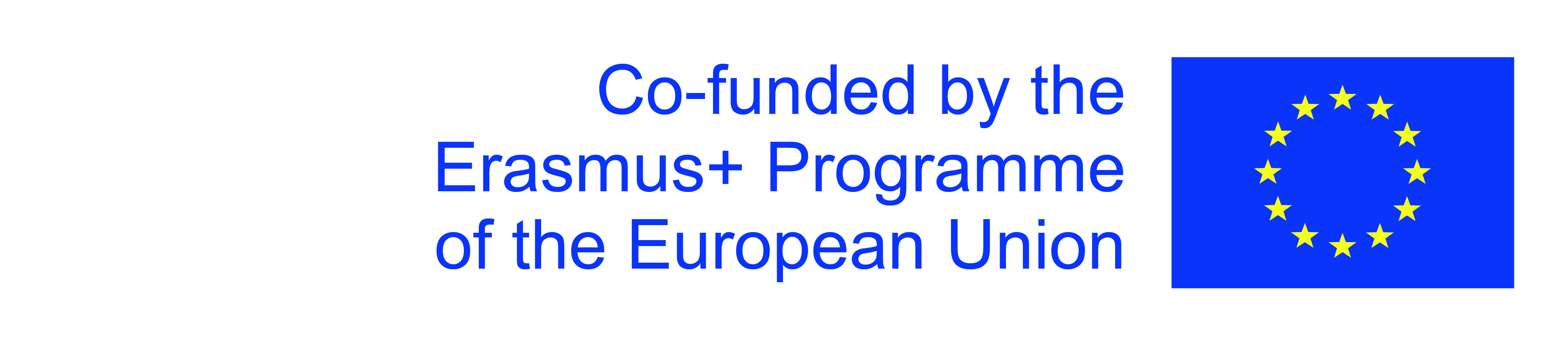 The European Commission's support for the production of this publication does not constitute an endorsement of the contents, which reflect the views only of the authors, and the Commission cannot be held responsible for any use which may be made of the information contained therein.
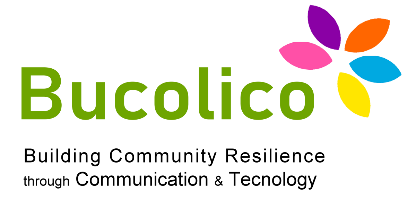 1.2: Inteligencia Artificial
Jugar al pillapilla
Los últimos años han sido sorprendentes. 

Los ordenadores han empezado a diagnosticar las enfermedades, a escucharnos y a hablar con nosotros, a escribir prosa de muy buena calidad, mientras que los robot han empezado a trasladarse rápidamente en los almacenes y a conducir 
los coches sin ayuda o con una ayuda mínima.
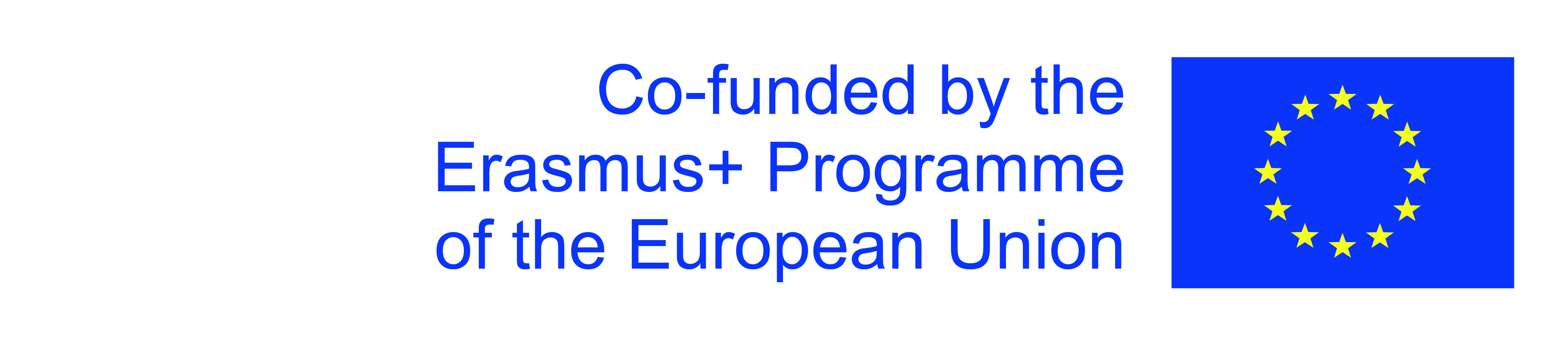 The European Commission's support for the production of this publication does not constitute an endorsement of the contents, which reflect the views only of the authors, and the Commission cannot be held responsible for any use which may be made of the information contained therein.
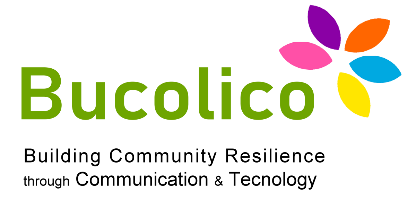 1.2: Inteligencia Artificial
Jugar al pillapilla
Las tecnologías digitales por muchos años se demostraron ridículamente 
incapaces en muchas de estas actividades, luego, de repente, llegaron a ser
muy buenas. 

¿Qué ha pasado? 

¿Cuáles son las implicaciones de este 
progreso, sorprendente y, sin embargo,
 ya considerado ordinario?
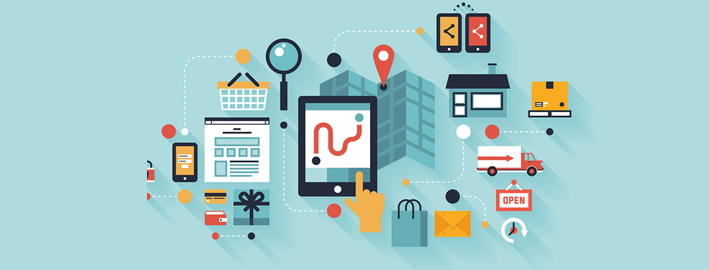 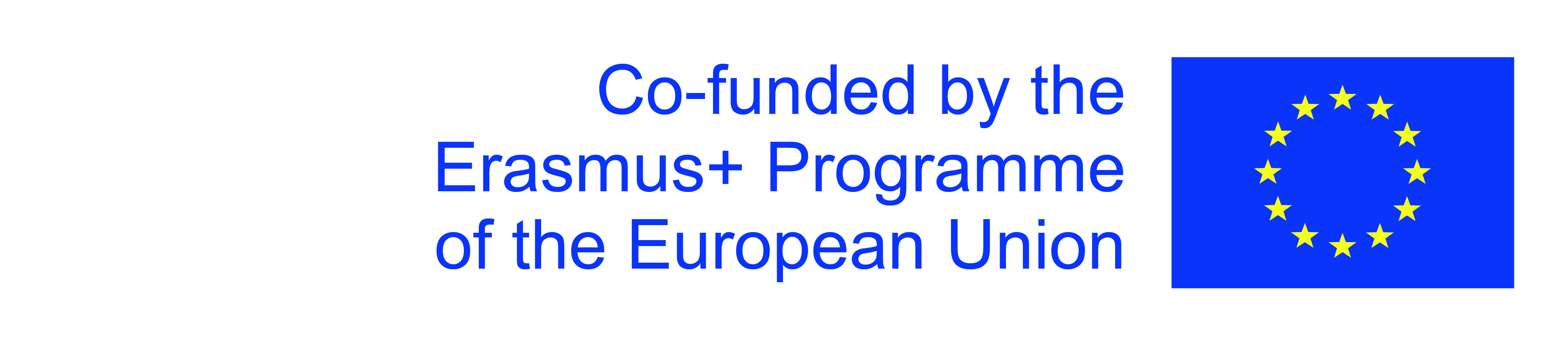 The European Commission's support for the production of this publication does not constitute an endorsement of the contents, which reflect the views only of the authors, and the Commission cannot be held responsible for any use which may be made of the information contained therein.
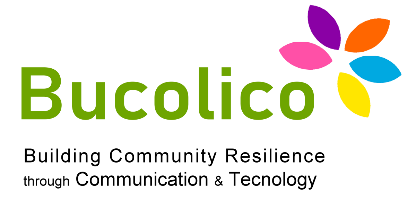 1.2: Inteligencia Artificial
Jugar al pillapilla
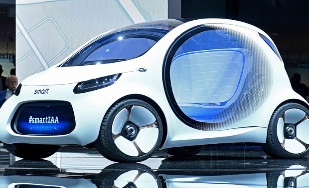 Hoy es posible viajar en un coche sin 
conductor
Es posible que un ordenador gane a 
equipos de estudiantes de Harvard e del MIT en una partida de Jeopardy!
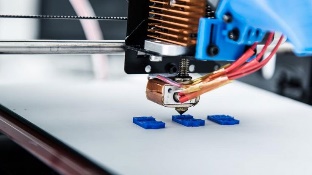 Es  posible que un robot industrial venga «domesticado» y es posible producir un elegante cuenco de metal gracias a una 
impresora 3D.
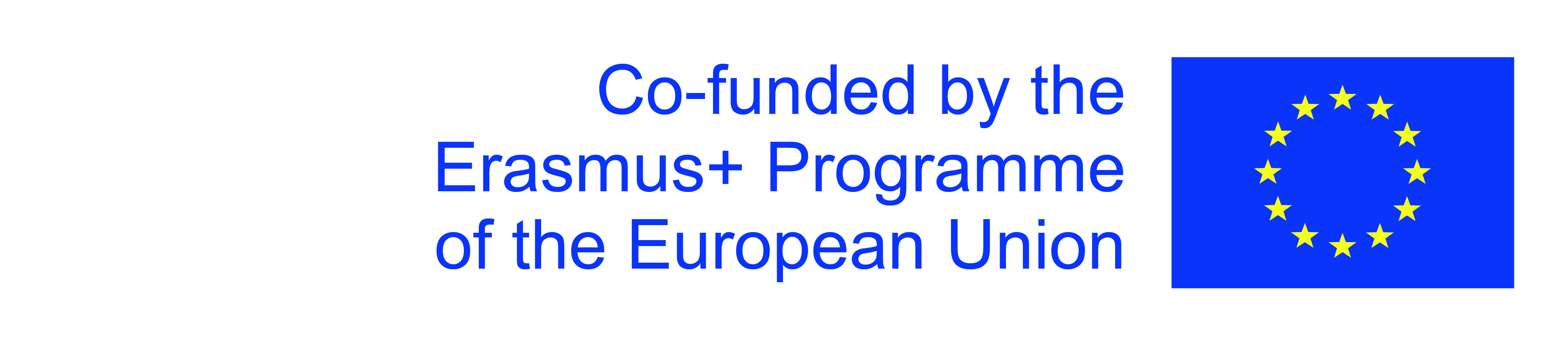 The European Commission's support for the production of this publication does not constitute an endorsement of the contents, which reflect the views only of the authors, and the Commission cannot be held responsible for any use which may be made of the information contained therein.
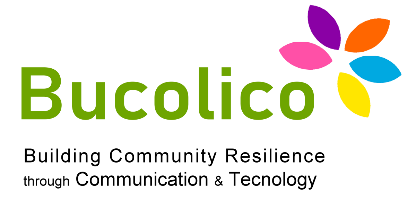 1.2: Inteligencia Artificial
¿Cómo vamos?
Vivimos en una época que hace progresos increíbles en las tecnologías digitales, las que sitúan en el centro a los hardware, software y redes informáticas. 

No se trata de tecnologías inéditas, las empresas disponen de los ordenadores 
desde hace medio siglo y, ya en el lejano 1982, la revista Time definió el 
ordenador la «máquina del año». 

Sin embargo, así como fueron necesarias muchas generaciones para mejorar la máquina de vapor hasta que consiguieron proporcionar energía a la Revolución  
Industrial, otro tanto hizo falta para desarrollar nuestras máquinas digitales.
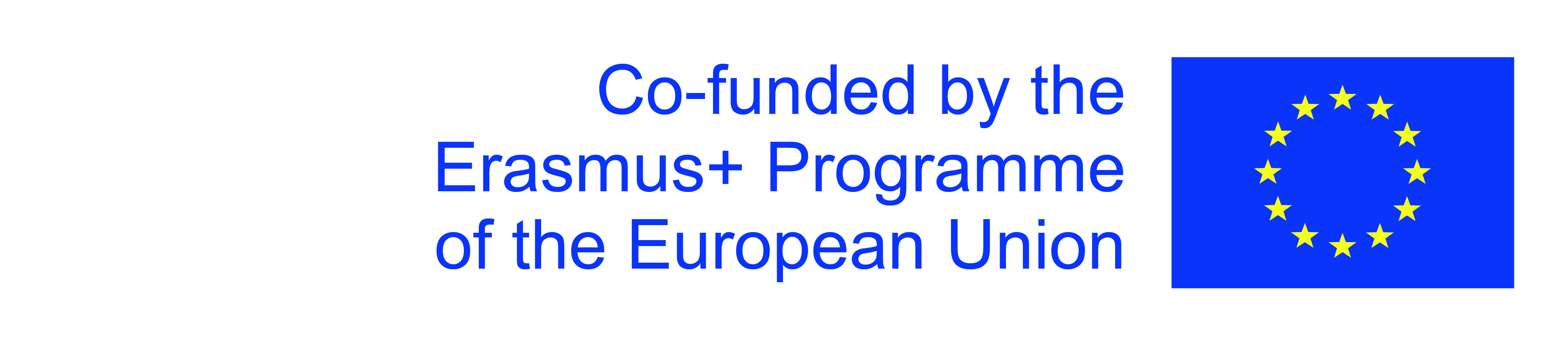 The European Commission's support for the production of this publication does not constitute an endorsement of the contents, which reflect the views only of the authors, and the Commission cannot be held responsible for any use which may be made of the information contained therein.
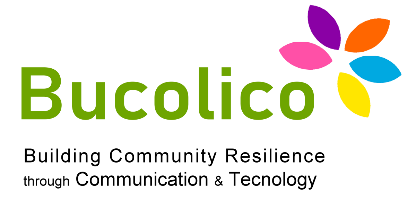 1.2: Inteligencia Artificial
¿Cómo vamos?
Los ordenadores seguirán mejorando y haciendo cosas nuevas, sin precedentes.

Con «llena expresión de potencia» se entiende simplemente que los ladrillos ya 
están en su sitio, para que las tecnologías digitales puedan demostrarse 
importantes y capaces de trasformar la sociedad y la economía, tanto como la 
máquina de vapor. 

En pocas palabras, estamos en un momento decisivo, en un momento en que la 
curva sube, gracias a los ordenadores. Estamos entrando en segunda época de 
las máquinas.
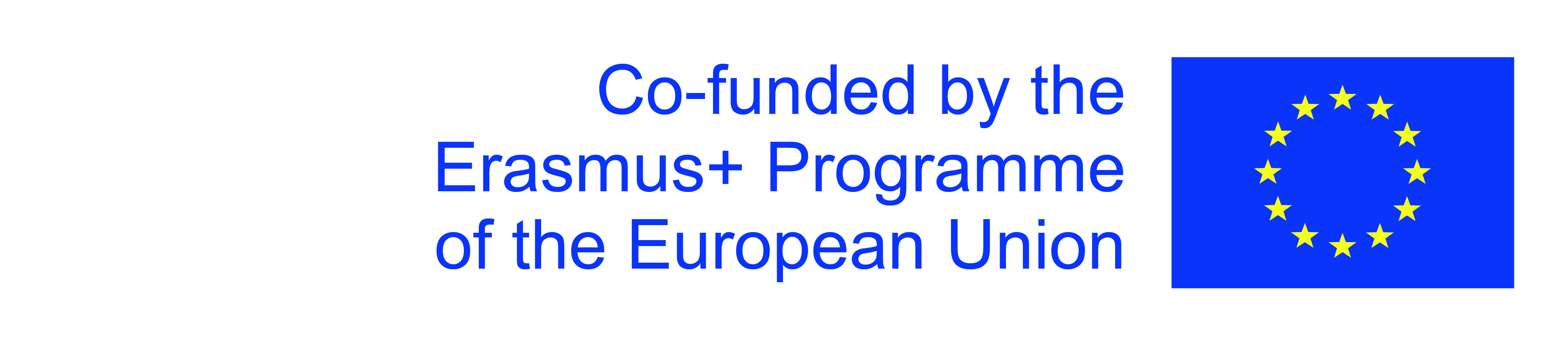 The European Commission's support for the production of this publication does not constitute an endorsement of the contents, which reflect the views only of the authors, and the Commission cannot be held responsible for any use which may be made of the information contained therein.
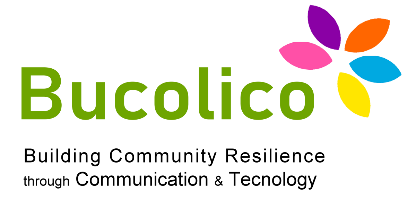 1.2: Inteligencia Artificial
¿Cómo vamos?
Nuestra segunda conclusión es que las
transformaciones llevadas por la tecnología digital serán profundamente benéficas. 

Nos estamos acercando a una época que no sólo será diferente, sino también mejor, 
porque podremos aumentar tanto la 
variedad como el volumen de nuestro 
consumo.
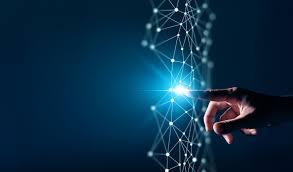 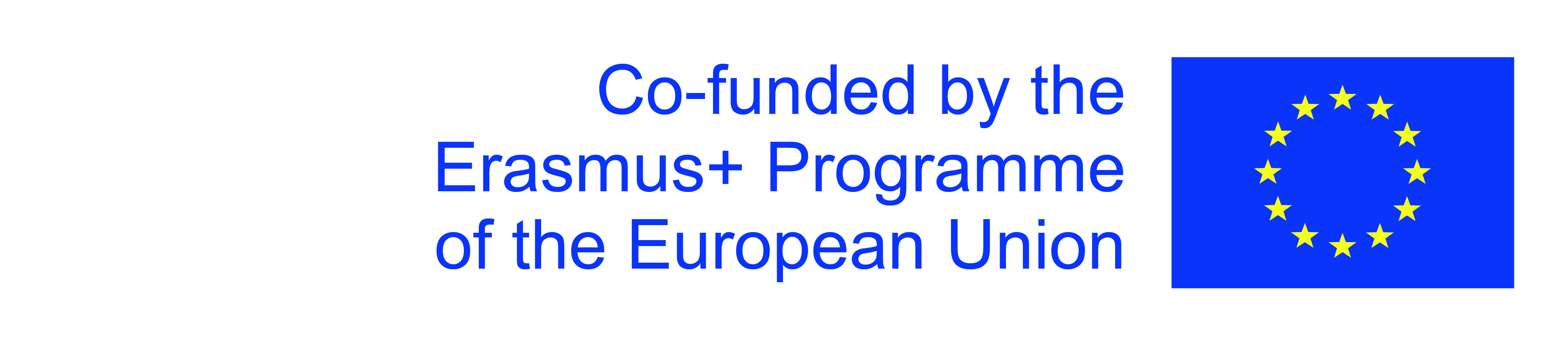 The European Commission's support for the production of this publication does not constitute an endorsement of the contents, which reflect the views only of the authors, and the Commission cannot be held responsible for any use which may be made of the information contained therein.
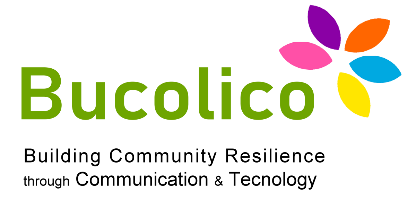 1.2: Inteligencia Artificial
¿Cómo vamos?
Así expresada, o sea utilizando el árido vocabulario de la economía, casi 
parece un escenario impropio. ¿Quién es que quiere consumir cada vez más? 
Pero nosotros no consumimos sólo calorías y gasolina. 
Consumimos información de libros y amigos, diversión ofrecida por las grandes celebridades y también por los aficionados, 
experiencia por profesores y doctores 
e innumerables otras cosas que no están 
hechas por átomos.
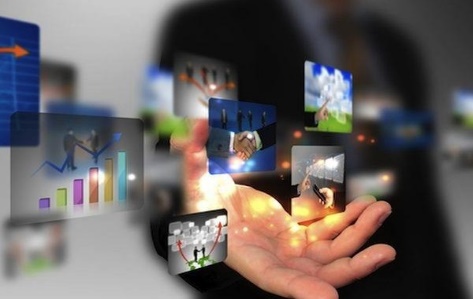 La tecnología puede ofrecernos mucha 
posibilidad de elección e incluso más 
libertad.
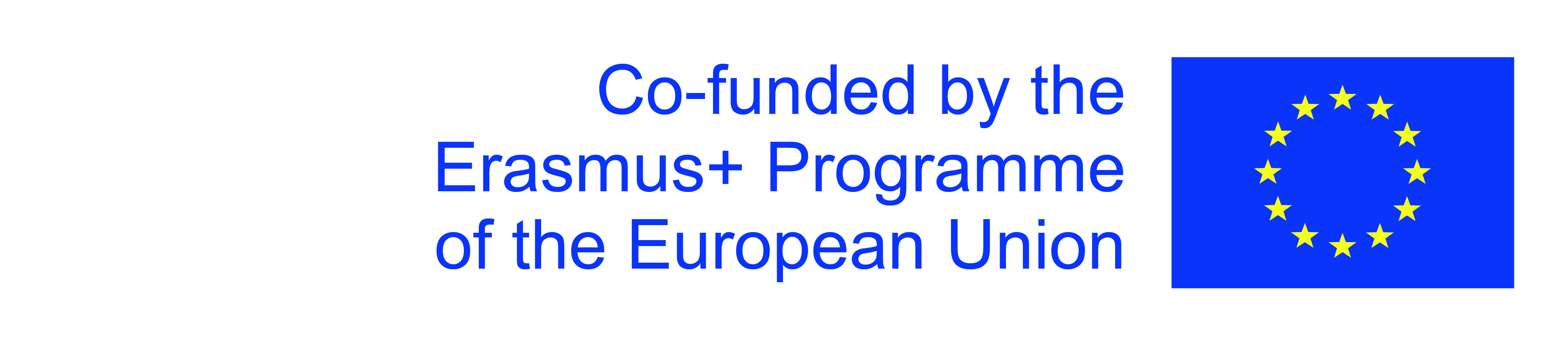 The European Commission's support for the production of this publication does not constitute an endorsement of the contents, which reflect the views only of the authors, and the Commission cannot be held responsible for any use which may be made of the information contained therein.
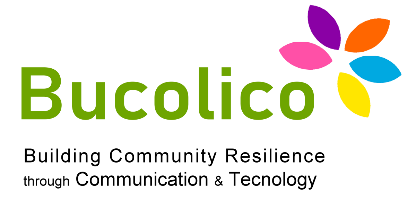 1.2: Inteligencia Artificial
¿Cómo vamos?
Cuando estos bienes están digitalizados, cuando se convierten en muchos bit 
que se pueden archivar en un ordenador e inviar en la red, adquieren algunas 
cualidades raras y maravillosas.  

Están sujetas a una economía diferente, en la que la abundancia, y no la escasez, es la norma. 

Como demostraremos, los bienes digitales no son como los físicos, y estas son diferencias que cuentan.
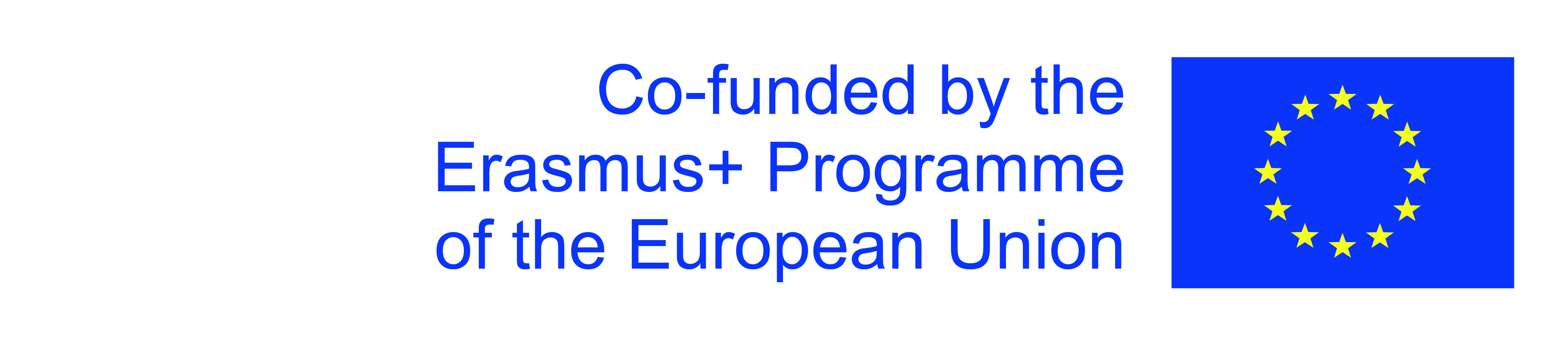 The European Commission's support for the production of this publication does not constitute an endorsement of the contents, which reflect the views only of the authors, and the Commission cannot be held responsible for any use which may be made of the information contained therein.
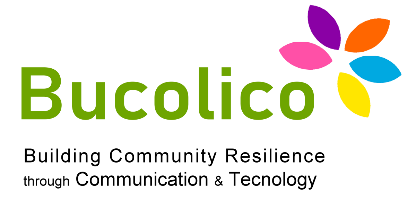 1.2: Inteligencia Artificial
¿Cómo vamos?
Los bienes físicos siguen siendo esenciales, y casi todos querríamos tenerlos en mayor medida, en mayor calidad y variedad. 

No importa si deseamos comer más: todos querríamos comer mejor y más 
diferenciado. 
No importa si queremos quemar más hidrocarburos fósiles: de todas formas, 
querríamos poder visitar muchos más lugares que tienen mucha comodidad. 

Los ordenadores nos están ayudando a conseguir estos objetivos y muchos 
más.
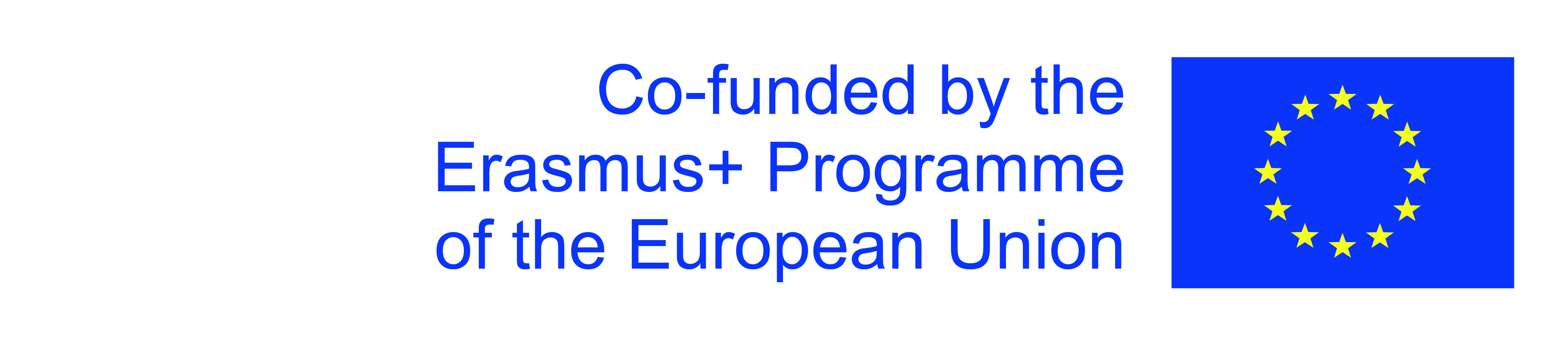 The European Commission's support for the production of this publication does not constitute an endorsement of the contents, which reflect the views only of the authors, and the Commission cannot be held responsible for any use which may be made of the information contained therein.
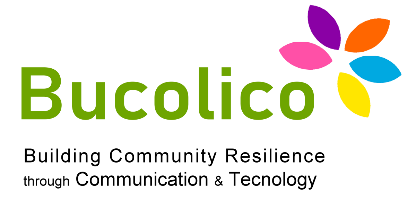 1.2: Inteligencia Artificial
¿Cómo vamos?
La digitalización está mejorando el mundo físico, y estas mejoras pueden 
llegar a ser más importantes. 

Los históricos de la economía están ampliamente de acuerdo sobre el hecho de que, como dice Martin Weitzman, «el crecimiento a largo plazo de una 
economía avanzada está dominada por el progreso técnico». 

Como demostraremos en estas páginas, el progreso técnico está mejorando
exponencialmente.
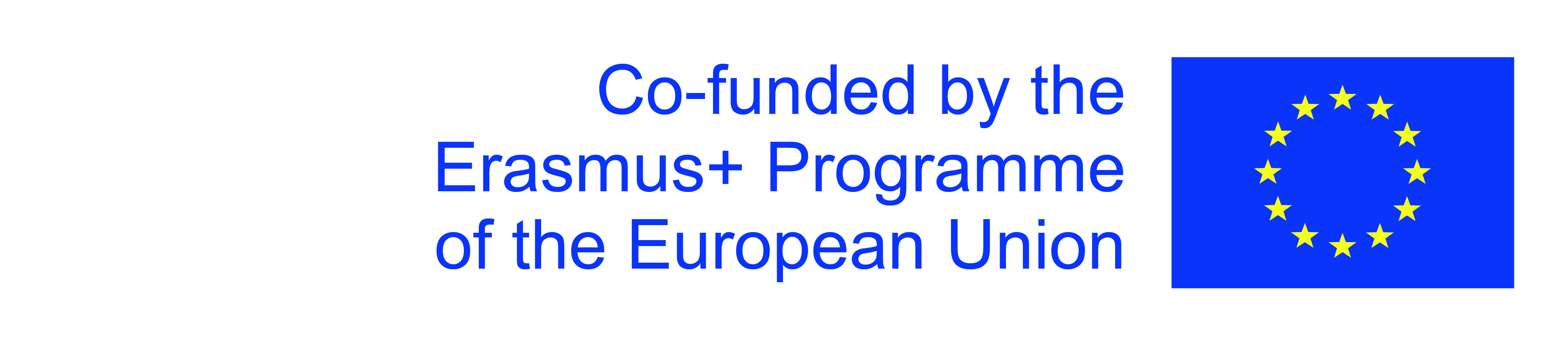 The European Commission's support for the production of this publication does not constitute an endorsement of the contents, which reflect the views only of the authors, and the Commission cannot be held responsible for any use which may be made of the information contained therein.
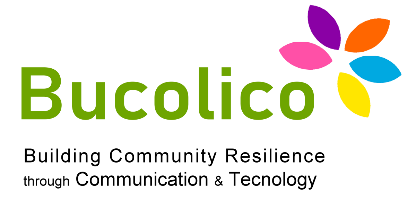 1.2: Inteligencia Artificial
¿Cómo vamos?
La última consideración es menos optimista: la digitalización llevará 
consigo algunas cuestiones espinosas. 
Incluso los progresos más benéficos  implican consecuencias 
desagradables por gestionar. 
La Revolución industrial fue acompañada por los cielos londinenses llenos 
de hollín y por el obsceno aprovechamiento del trabajo infantil.
¿Cuáles serán sus equivalentes modernos? 
La digitalización rápida y en vía de aceleración, probablemente llevará 
devastaciones económicas más que ambientales.
Los ordenadores llegarán a ser más poderosos, las empresas necesitarán menos a algunos tipos de empleados.
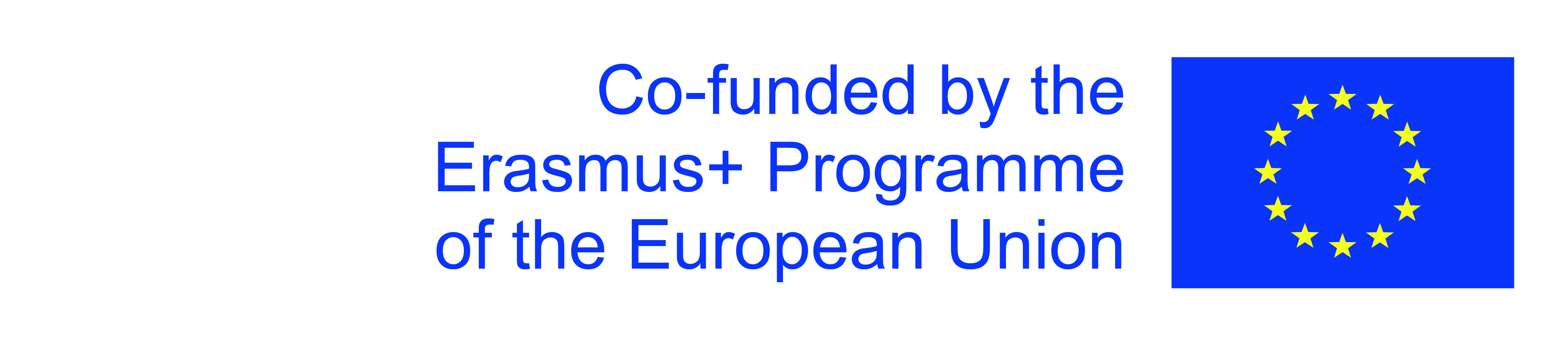 The European Commission's support for the production of this publication does not constitute an endorsement of the contents, which reflect the views only of the authors, and the Commission cannot be held responsible for any use which may be made of the information contained therein.
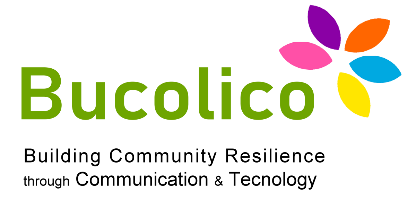 1.2: Inteligencia Artificial
¿Cómo vamos?
En su carrera el progreso tecnológico retendrá a alguien, a lo mejor mucha 
gente. Como enseñaremos, nunca ha habido un momento mejor para ser un 
trabajador especializado o instruido en el justo sentido del termino, porque este es el tipo de persona que puede utilizar la tecnología para crear y captar valor. 

Pero nunca ha habido un momento peor  para ser un trabajador que puede 
ofrecer sólo capacidades «ordinarias», porque el ordenador, el robot y otras 
tecnologías digitales están adquiriendo las mismas capacidades y 
competencias a una velocidad inimaginable.
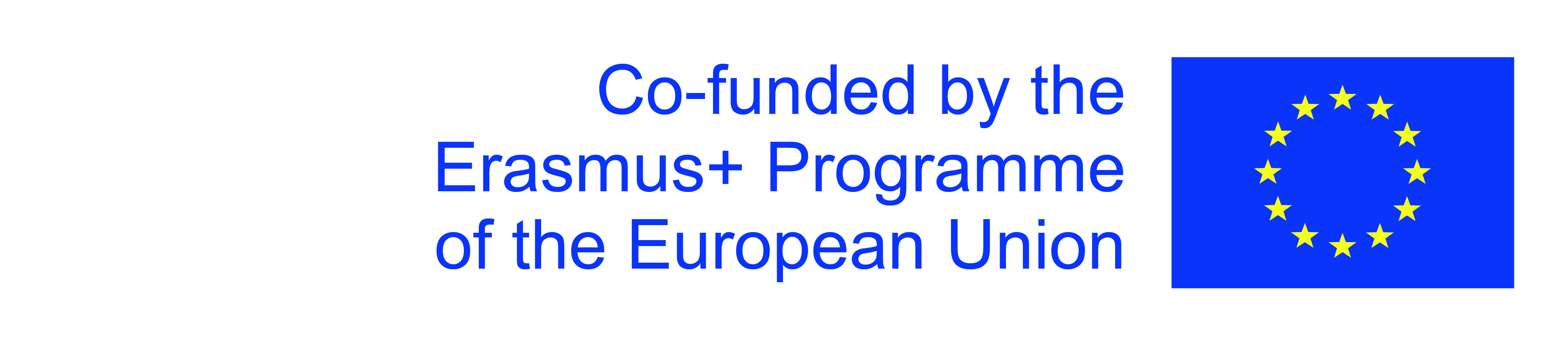 The European Commission's support for the production of this publication does not constitute an endorsement of the contents, which reflect the views only of the authors, and the Commission cannot be held responsible for any use which may be made of the information contained therein.
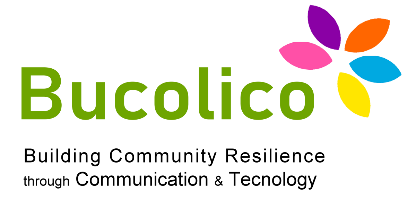 1.2: Inteligencia Artificial
¿Cómo vamos?
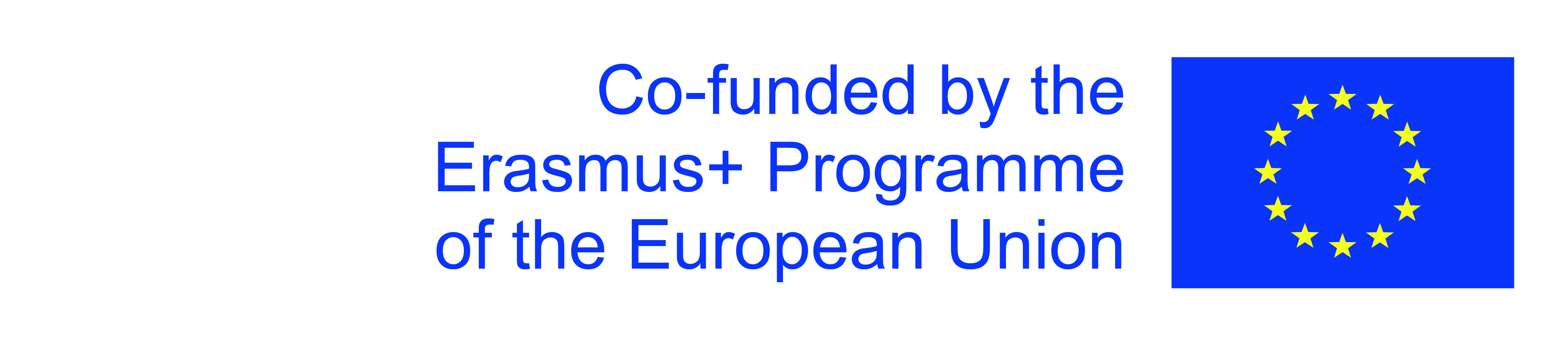 The European Commission's support for the production of this publication does not constitute an endorsement of the contents, which reflect the views only of the authors, and the Commission cannot be held responsible for any use which may be made of the information contained therein.
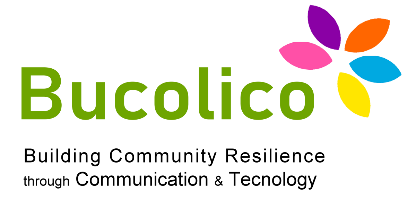 1.2: Inteligencia Artificial
¿Cómo vamos?
Casi todas las innovaciones descritas en este capítulo han llegado en los
últimos años. 
Las hemos encontrado en los sectores en que los progresos fueron lentos por mucho tiempo, en los cuales se llevaron a cabo estudios atentos que permitieron 
llegar a la conclusión que no hubiera habido una aceleración.  
Luego, después de mucha gradualidad, el progreso digital llegó de repente.  
Llegó en muchos sectores, de la inteligencia artificial a los coches que conducen por si mismos, a la robótica. 

¿Qué pasó? ¿Fue suerte o la confluencia de muchas mejoras felices pero improvisadas?
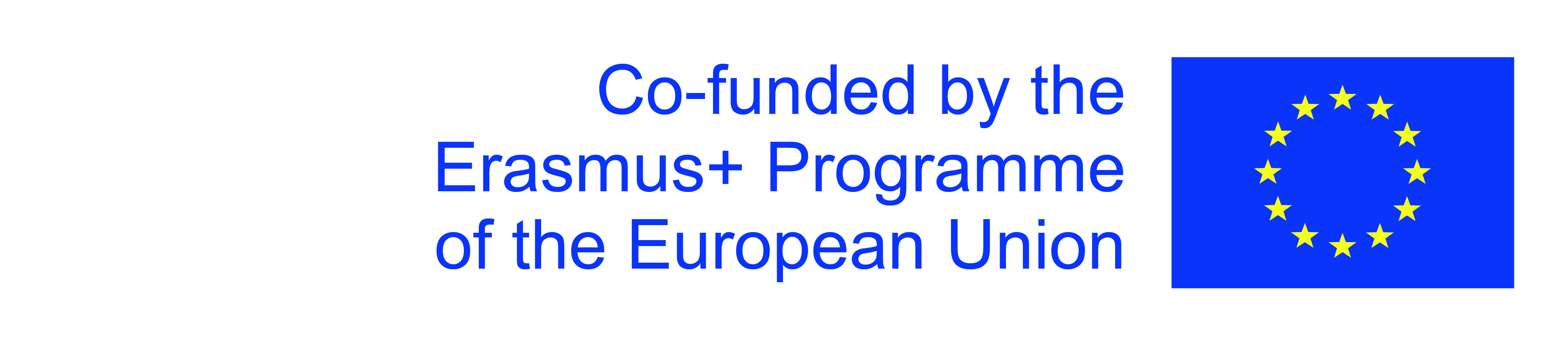 The European Commission's support for the production of this publication does not constitute an endorsement of the contents, which reflect the views only of the authors, and the Commission cannot be held responsible for any use which may be made of the information contained therein.
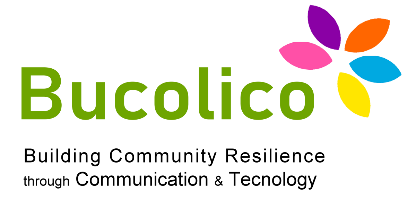 1.2: Inteligencia Artificial
¿Cómo vamos?
El progreso digital que hemos visto en estos años es, desde luego, 
interesante, pero es sólo un mínimo indicio sobre lo que llegará. Es el 
amanecer de la segunda época de las máquinas.
Para entender porque está pasando ahora, tenemos que entender la 
naturaleza del progreso tecnológico en la época de los hardware, de los software y de las redes digitales.
Especialmente tenemos que entender bien sus tres características 
llave: o sea que es exponencial, digital y combinatoria.
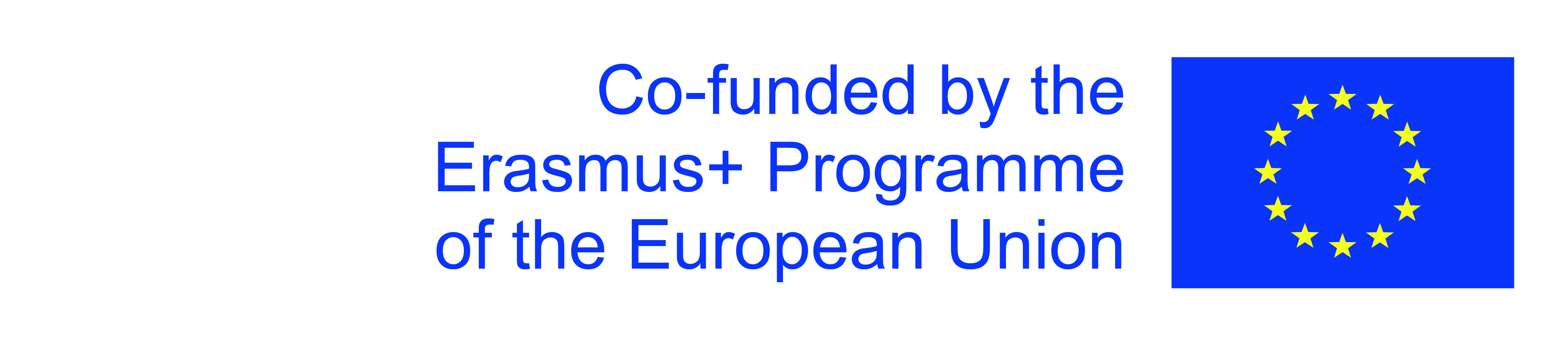 The European Commission's support for the production of this publication does not constitute an endorsement of the contents, which reflect the views only of the authors, and the Commission cannot be held responsible for any use which may be made of the information contained therein.
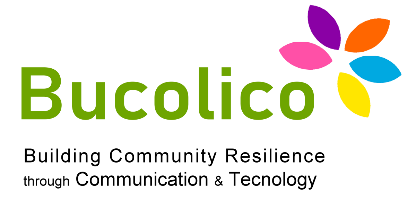 1.2: Inteligencia Artificial
Tecnologías de utilidad general: las que realmente importan
Gordon y Cowen consideran esencial por el progreso económico el invento de las tecnologías poderosas.  

De hecho los históricos de la economía, suelen están de acuerdo sobre algunas 
tecnologías, las cuales son tanto significativas como para acelerar la normal 
marcha del avance económico.  

Para hacerlo, deben difundirse en muchos sectores, o casi en todos,  no pueden 
quedarse ancladas en uno solo.
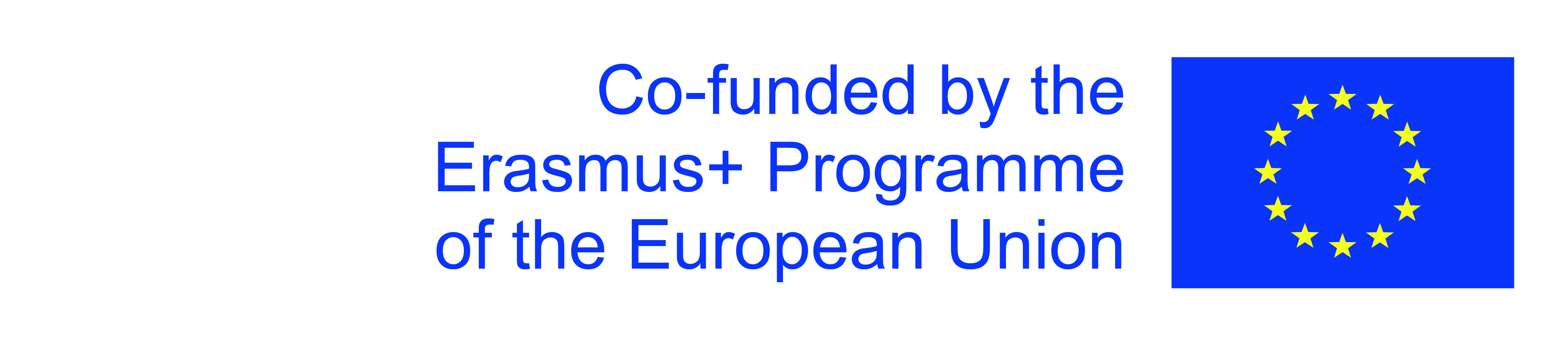 The European Commission's support for the production of this publication does not constitute an endorsement of the contents, which reflect the views only of the authors, and the Commission cannot be held responsible for any use which may be made of the information contained therein.
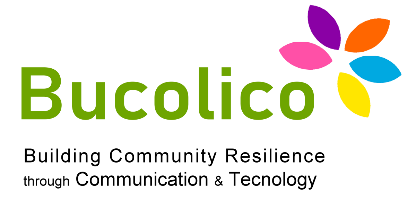 1.2: Inteligencia Artificial
Tecnologías de utilidad general: las que realmente importan
La máquina de vapor y la energía eléctrica, en cambio, se difundieron 
rápidamente casi en todas partes.

La máquina de vapor no solo aumentó masivamente la cantidad de energía 
disponible para las fábricas, sino también revolucionó los viajes por tierra y por mar, permitiendo el nacimiento de los ferrocarriles y de los barcos de vapor.
La electricidad dio un impulso mayor a las 
fábricas, permitiendo que las máquinas  
fueran alimentadas individualmente. 
Además, iluminó los establecimientos, 
las oficinas y los almacenes, llevando a otras innovaciones como el aire acondicionado, 
que hizo agradables los puestos de trabajo.
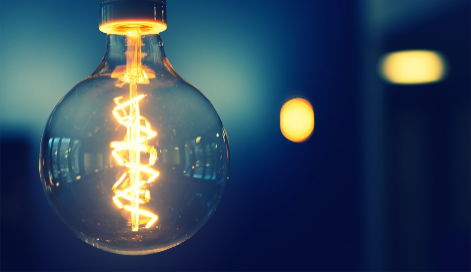 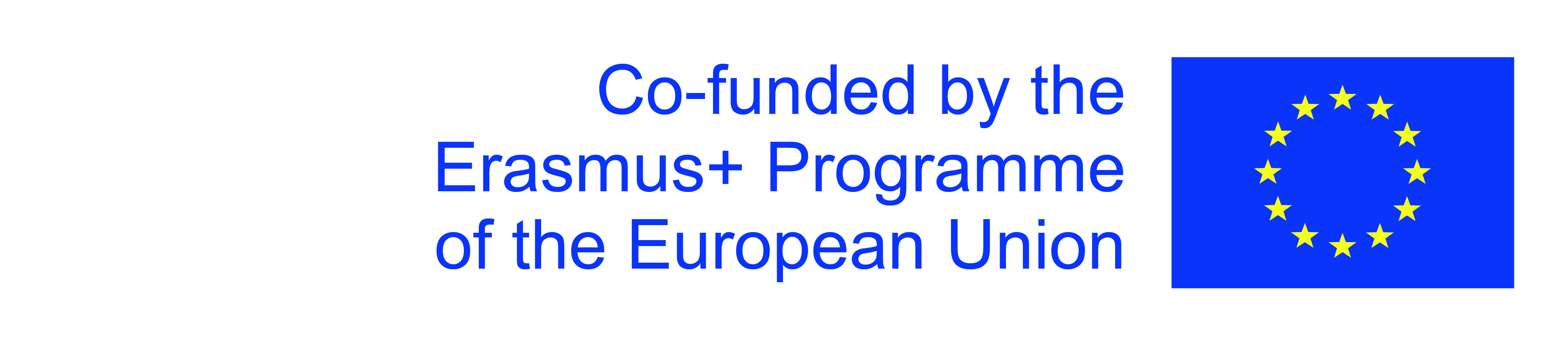 The European Commission's support for the production of this publication does not constitute an endorsement of the contents, which reflect the views only of the authors, and the Commission cannot be held responsible for any use which may be made of the information contained therein.
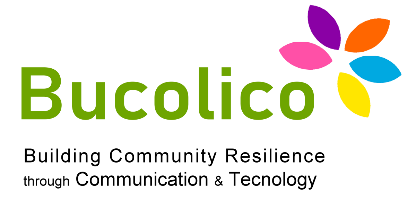 1.2: Inteligencia Artificial
Tecnologías de utilidad general: las que realmente importan
Los economistas definieron las innovaciones como la energía de vapor y la 
eléctrica «tecnologías de utilidad general» (GPT). 

El histórico de la economía Gavin Wright nos ofrece una definición concisa: «Ideas o técnicas radicalmente nuevas  que tienen un impacto potencialmente importante en muchos sectores de la economía». 

Aquí, por «impacto» entendemos ese empuje significativo hacia el resultado, 
debido a las grandes ganancias en la productividad. 

Las GPT son importantes porque son económicamente significativas, porque 
discontinúan y aceleran el normal avance del progreso económico.
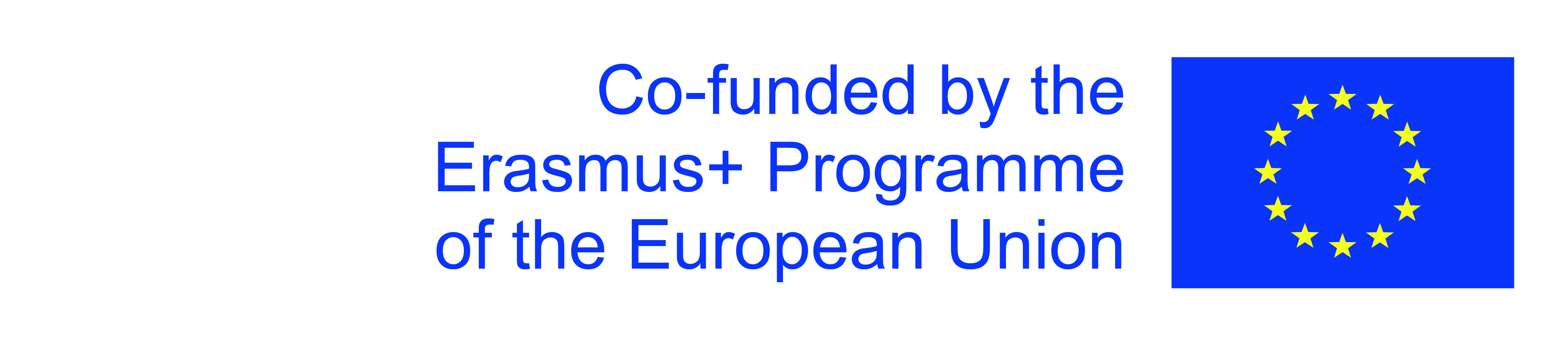 The European Commission's support for the production of this publication does not constitute an endorsement of the contents, which reflect the views only of the authors, and the Commission cannot be held responsible for any use which may be made of the information contained therein.
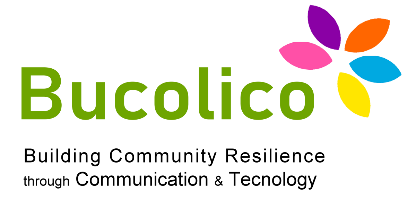 1.2: Inteligencia Artificial
Tecnologías de utilidad general: las que realmente importan
Estas tecnologías deberían ser omnipresentes, mejorar con 
el tiempo y  ser capaces de  generar nuevas innovaciones.
La tecnología de la información y de la comunicación (TIC) 
pertenece sin duda a la misma categoría del vapor y de la 
electricidad.
Casi todos los históricos de la economía coinciden en destacar 
que las TIC respetan todos los criterios mencionados previamente y, por tanto, deberían entrar por derecho en el club de las
Tecnologías de utilidad general.
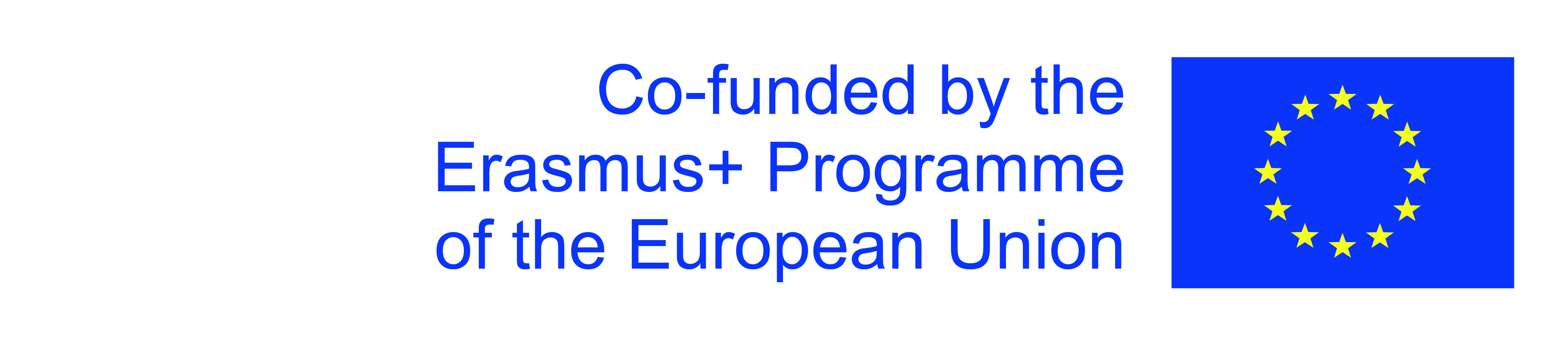 The European Commission's support for the production of this publication does not constitute an endorsement of the contents, which reflect the views only of the authors, and the Commission cannot be held responsible for any use which may be made of the information contained therein.
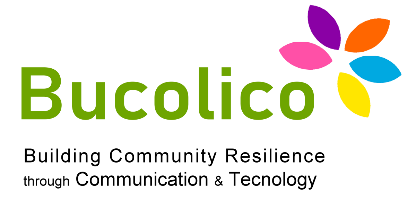 1.2: Inteligencia Artificial
Tecnologías de utilidad general: las que realmente importan
Dice Cowen: «las ventajas de Internet son muy concretas y están aquí para ser 
alabadas, no criticadas  [...]. El cuadro general es este: disfrutamos más también 
gracias a Internet. Y disfrutamos gastando menos dinero. [Pero] son malos por lo 
que concierne las ganancias, por tanto es difícil pagar nuestras deudas, ya que se trate de los individuos, de las empresas o del gobierno. 

Las TIC del siglo XXI, en pocas palabras, suspenden el examen principal, el que les pide que se muestren económicamente significativas.
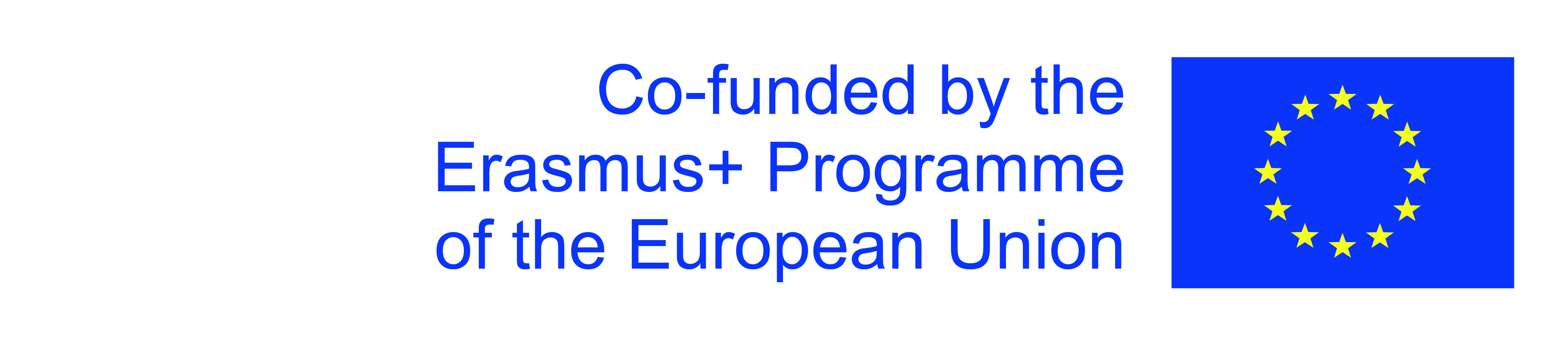 The European Commission's support for the production of this publication does not constitute an endorsement of the contents, which reflect the views only of the authors, and the Commission cannot be held responsible for any use which may be made of the information contained therein.
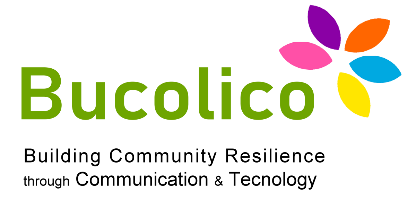 1.2: Inteligencia Artificial
Tecnologías de utilidad general: las que realmente importan
Se han presentado los aspectos más notables de la segunda época de las máquinas:
1
2
3
Estas tres fuerzas nos están garantizando conquistas que trasforman la ciencia ficción en la realidad de todos los días.
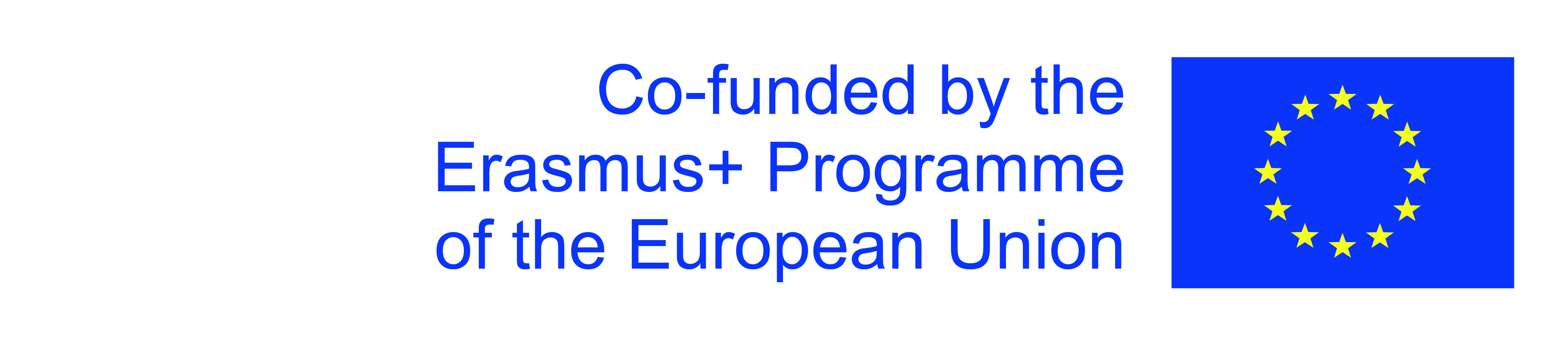 The European Commission's support for the production of this publication does not constitute an endorsement of the contents, which reflect the views only of the authors, and the Commission cannot be held responsible for any use which may be made of the information contained therein.
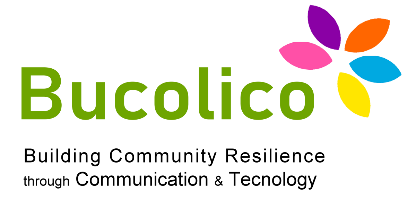 1.2: Inteligencia Artificial
Inteligencia humana y artificial en la segunda época de las máquinas
Así como los bienes gratuitos, en vez de los productos físicos, constituyen un 
trozo cada vez más importante del consumo, los intangibles son también una  cuota creciente del capital asset de la economía, los bienes capitales físicos. 

La producción en la segunda época de las máquinas se basa menos en las 
máquinas y en las estructuras físicas (los capital asset) y más en las cuatro 
categorías del Asset intangibles:
propriedad intelectual
contenidos generados por los usuarios
capital organizativo
capital humano
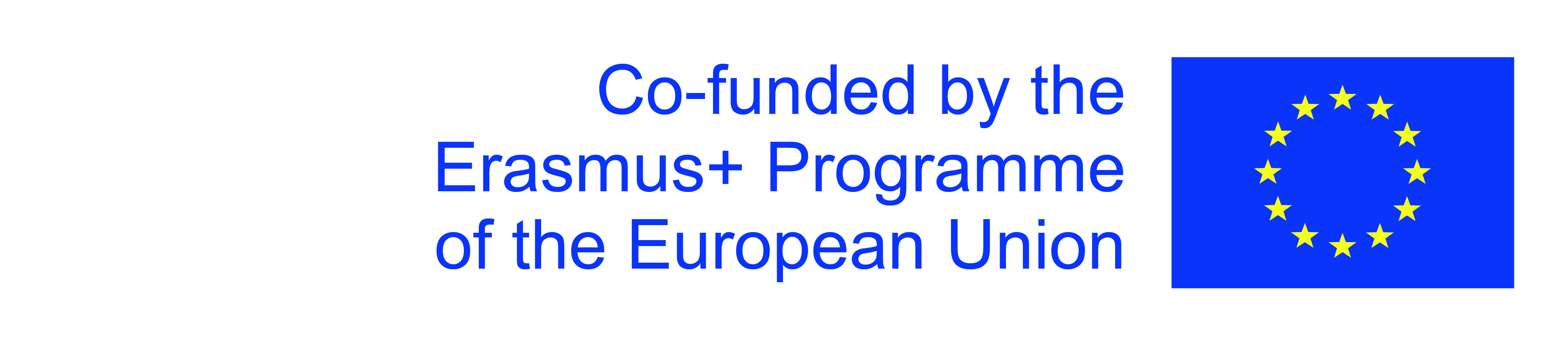 The European Commission's support for the production of this publication does not constitute an endorsement of the contents, which reflect the views only of the authors, and the Commission cannot be held responsible for any use which may be made of the information contained therein.
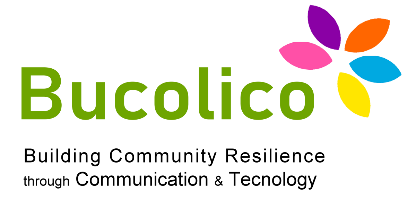 1.2: Inteligencia Artificial
Inteligencia humana y artificial en la segunda época de las máquinas
La segunda, y aún más amplia, categoría de intangibles es el capital organizativo 
como los nuevos procedimientos de gestión, las técnicas de producción, las 
formas de organización y los modelos de negocios.

El uso eficaz de las nuevas tecnologías de la segunda edad de las máquinas 
requiere casi invariablemente unos cambios en la organización del trabajo.
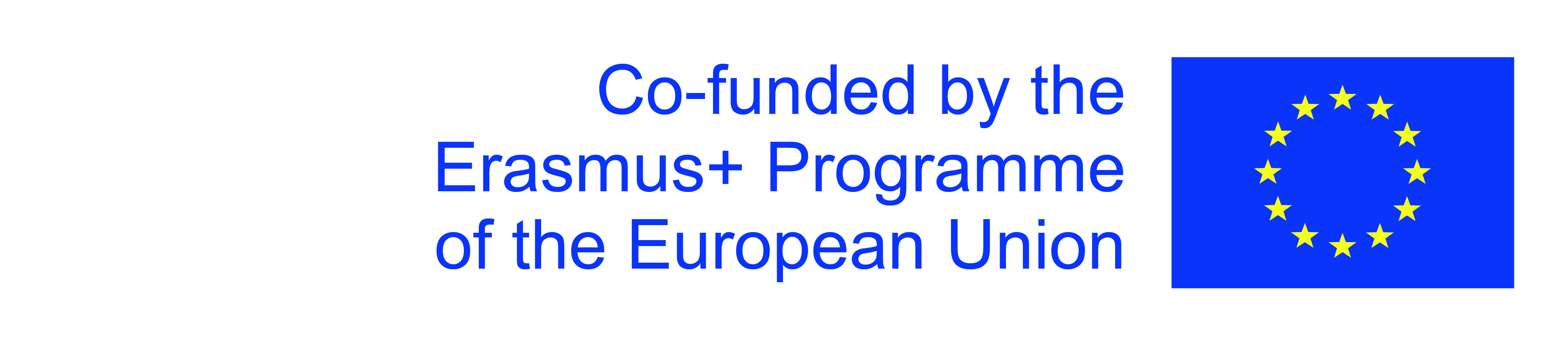 The European Commission's support for the production of this publication does not constitute an endorsement of the contents, which reflect the views only of the authors, and the Commission cannot be held responsible for any use which may be made of the information contained therein.
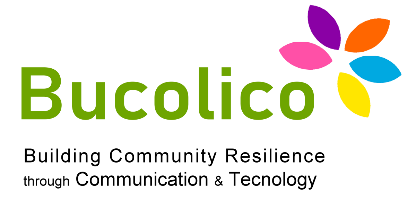 1.2: Inteligencia Artificial
Inteligencia humana y artificial en la segunda época de las máquinas
Los contenidos generados por los usuarios son una tercera categoría, más 
pequeña pero en rápido crecimiento, de activo intangible.
Los usuarios de Facebook, YouTube, 
Twitter, Instagram, Pinterest  y otras 
formas de contenido online no solo 
consumen los contenidos gratuitos e 
confiscan los surplus del consumidor de que hablamos antes,  sino producen 
también gran parte de los contenidos.
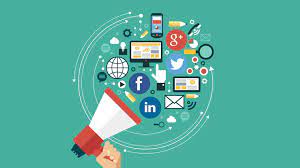 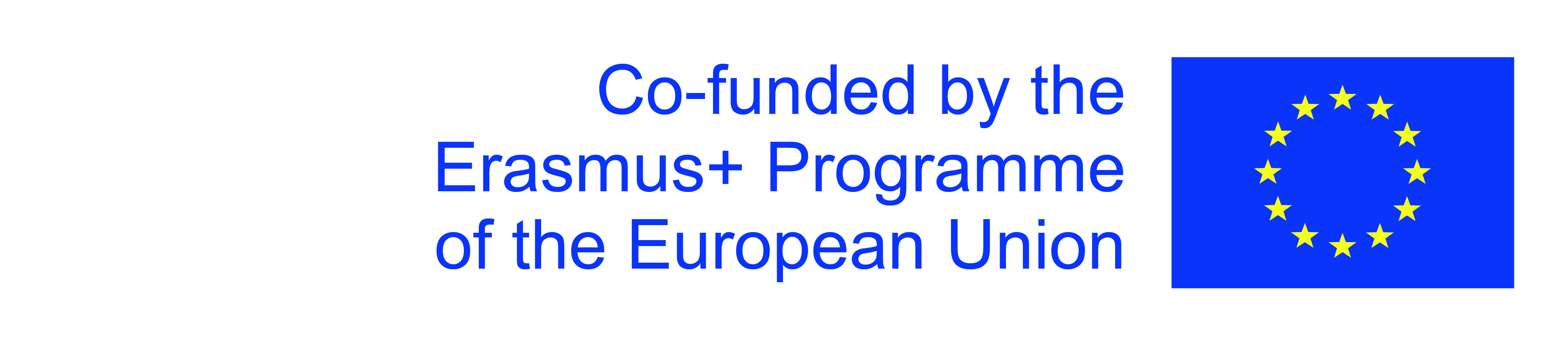 The European Commission's support for the production of this publication does not constitute an endorsement of the contents, which reflect the views only of the authors, and the Commission cannot be held responsible for any use which may be made of the information contained therein.
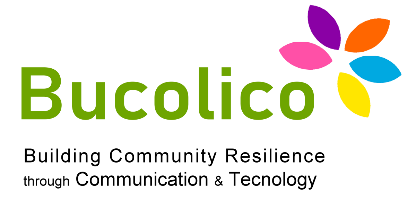 1.2: Inteligencia Artificial
Inteligencia humana y artificial en la segunda época de las máquinas
A diario se añaden 43.200 horas de nuevos videos en YouTube, y cada día se 
suben 250 millones de nuevas fotos en Facebook. 

Además  los usuarios proporcionan contenido valioso, aunque no se mida, bajo 
forma de comentarios en páginas web como Amazon, TripAdvisor e Yelp. 

Los contenidos generados por los usuarios incluyen también la simple 
información  binaria utilizada para clasificar los comentarios y presentar más en 
alto el contenido mejor, por ejemplo cuando Amazon pregunta «¿este comentario ha sido útil?»
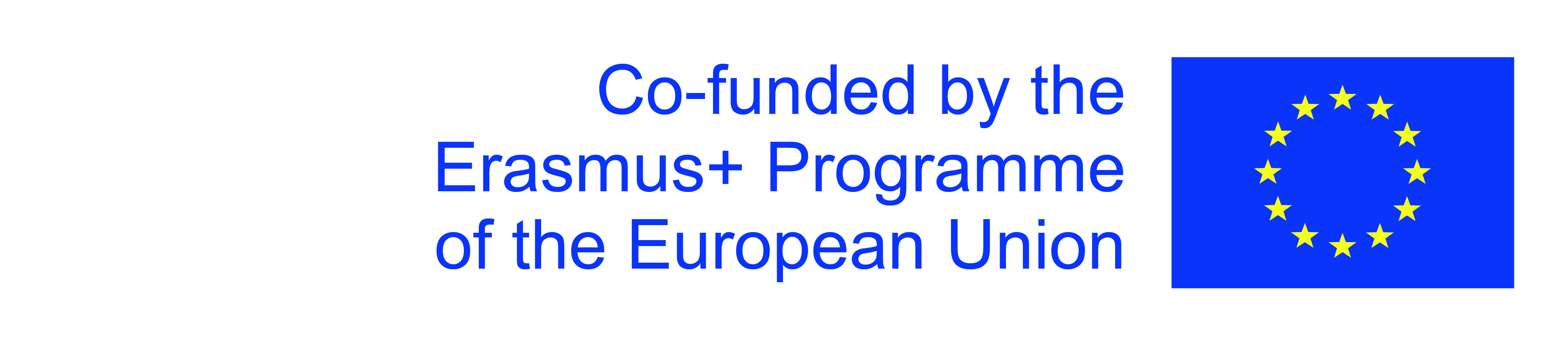 The European Commission's support for the production of this publication does not constitute an endorsement of the contents, which reflect the views only of the authors, and the Commission cannot be held responsible for any use which may be made of the information contained therein.
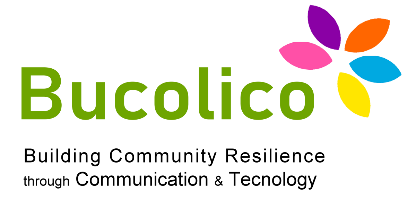 1.2: Inteligencia Artificial
Inteligencia humana y artificial en la segunda época de las máquinas
Las empresas de hardware y de software hoy compiten para mejorar la 
productividad de las actividades relativas a los contenidos generados por los usuarios.
Por ejemplo, los smartphone y las App para smartphone prevén herramientas fáciles o automáticas para subir las fotos en  Facebook. 

Este contenido tiene valor para los otros usuarios y se puede considerar otro tipo de capital asset intangible que se añade a nuestra riqueza colectiva.
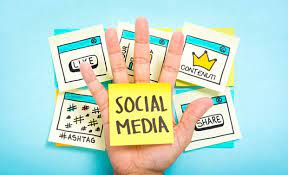 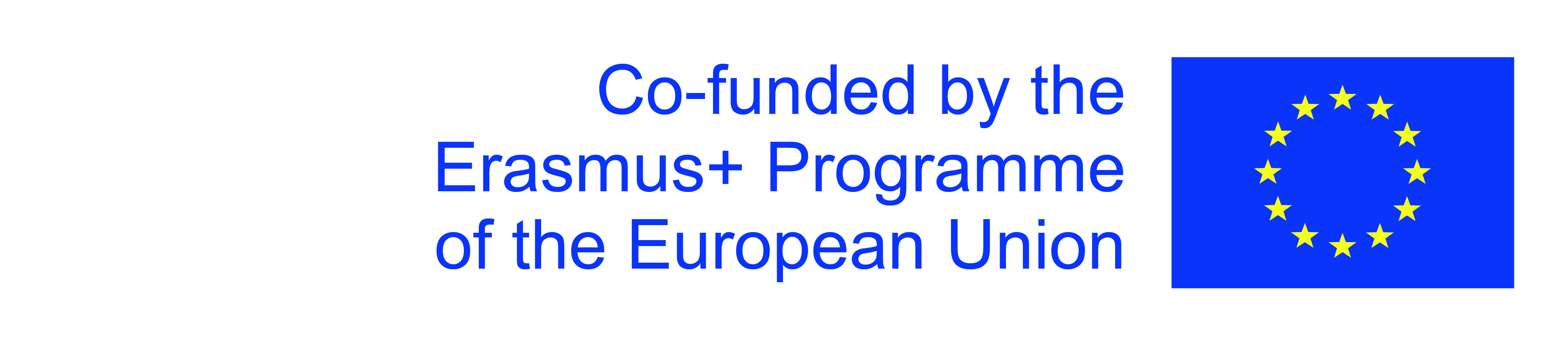 The European Commission's support for the production of this publication does not constitute an endorsement of the contents, which reflect the views only of the authors, and the Commission cannot be held responsible for any use which may be made of the information contained therein.
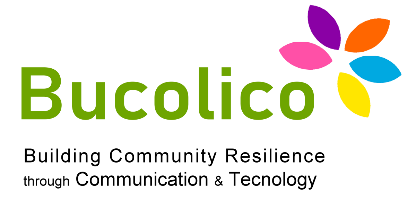 1.2: Inteligencia Artificial
Inteligencia humana y artificial en la segunda época de las máquinas
La cuarta y más gorda categoría es el valor del capital humano. Los muchos 
años que todo el mundo pasa en el colegio para aprender a leer, escribir y hacer cuentas, además de las actualizaciones adicionales que pueden pasar en el trabajo o remitidos por nosotros, nos hacen más productivos y, en algunos casos, más intrínsecamente gratificantes.
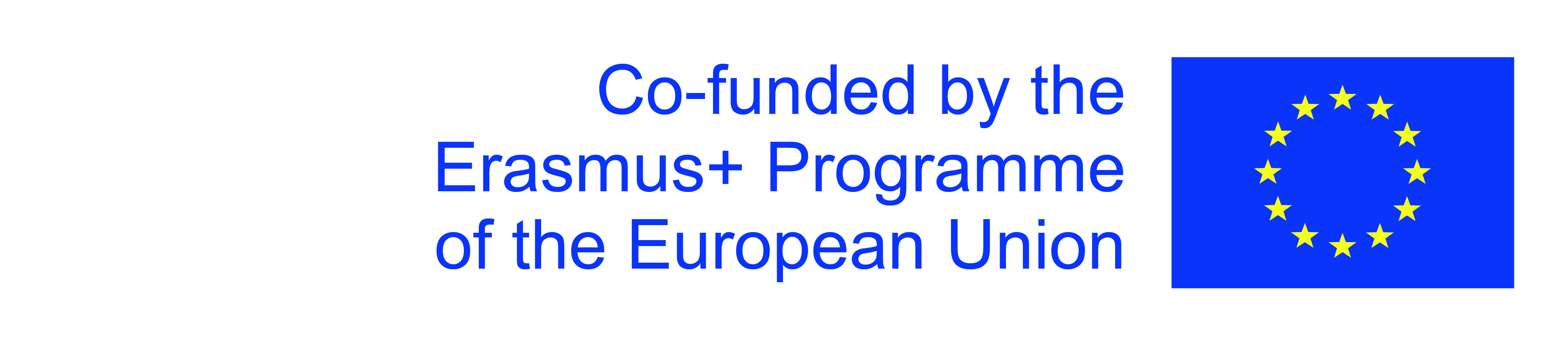 The European Commission's support for the production of this publication does not constitute an endorsement of the contents, which reflect the views only of the authors, and the Commission cannot be held responsible for any use which may be made of the information contained therein.
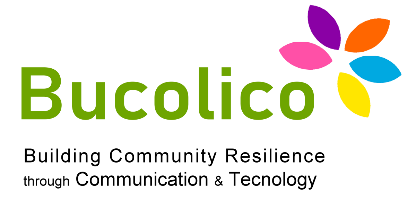 1.2: Inteligencia Artificial
Inteligencia humana y artificial en la segunda época de las máquinas
El economista Adam Smith entendió que uno de los grandes  inconvenientes de la primera época de las máquinas fue que obligaba a los trabajadores para que desarrollaran las tareas repetidoras.
En el 1776 se dio cuenta que: «El hombre que pasa su vida entera haciendo pocas 
Operaciones sencillas, cuyos efectos son 
a lo mejor siempre los mismos, o casi, no
puede practicar el entendimiento».
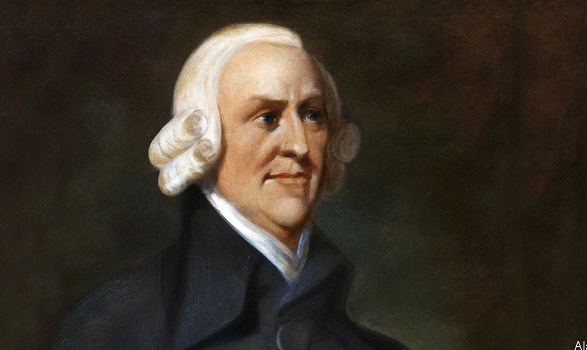 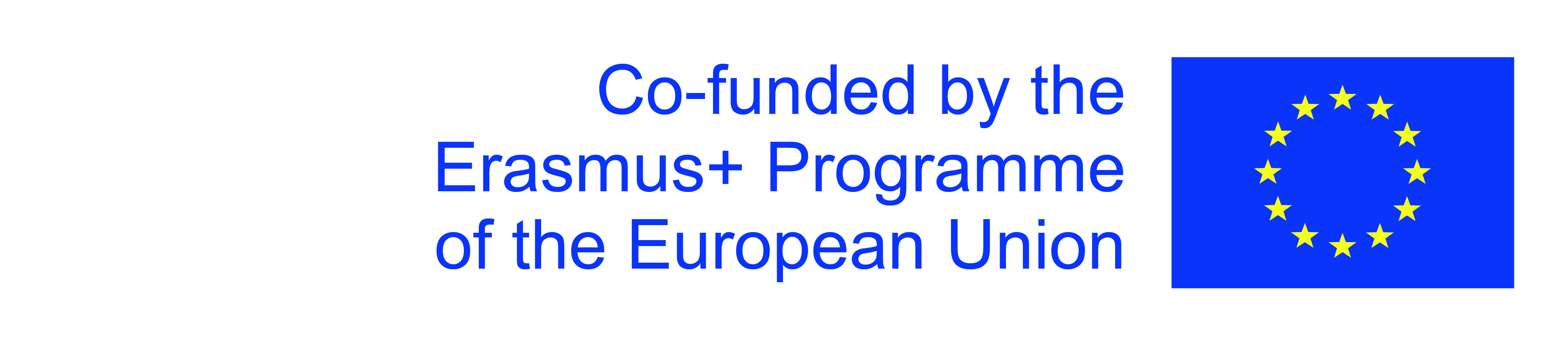 The European Commission's support for the production of this publication does not constitute an endorsement of the contents, which reflect the views only of the authors, and the Commission cannot be held responsible for any use which may be made of the information contained therein.
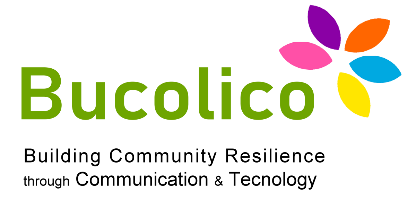 1.2: Inteligencia Artificial
Inteligencia humana y artificial en la segunda época de las máquinas
Las inversiones en el capital humano llegarán a ser aún más importantes con el aumento de la automación de los trabajos de rutina y de la necesidad de 
creatividad humana.
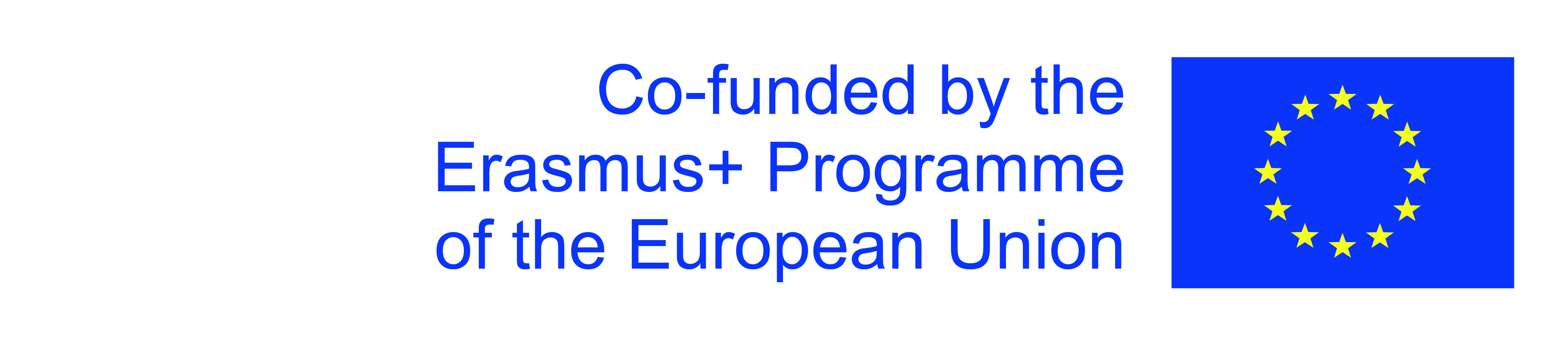 The European Commission's support for the production of this publication does not constitute an endorsement of the contents, which reflect the views only of the authors, and the Commission cannot be held responsible for any use which may be made of the information contained therein.
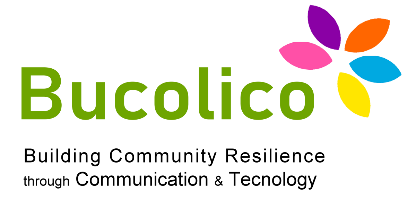 1.2: Inteligencia Artificial
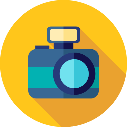 La brecha. Un ejemplo: la fotografía
Comparad estas cifras con las del coloso predigital Kodak:
La Kodak, en un momento dado, dio trabajo a 
145.300 personas, un tercio de las cuales en 
Rochester, New York, mientras que indirectamente tenía muchos otros millares de trabajadores a 
través de la gran cadena de proveedores y canales de distribución minorista necesarios para las 
empresas de la primera edad de las máquinas.
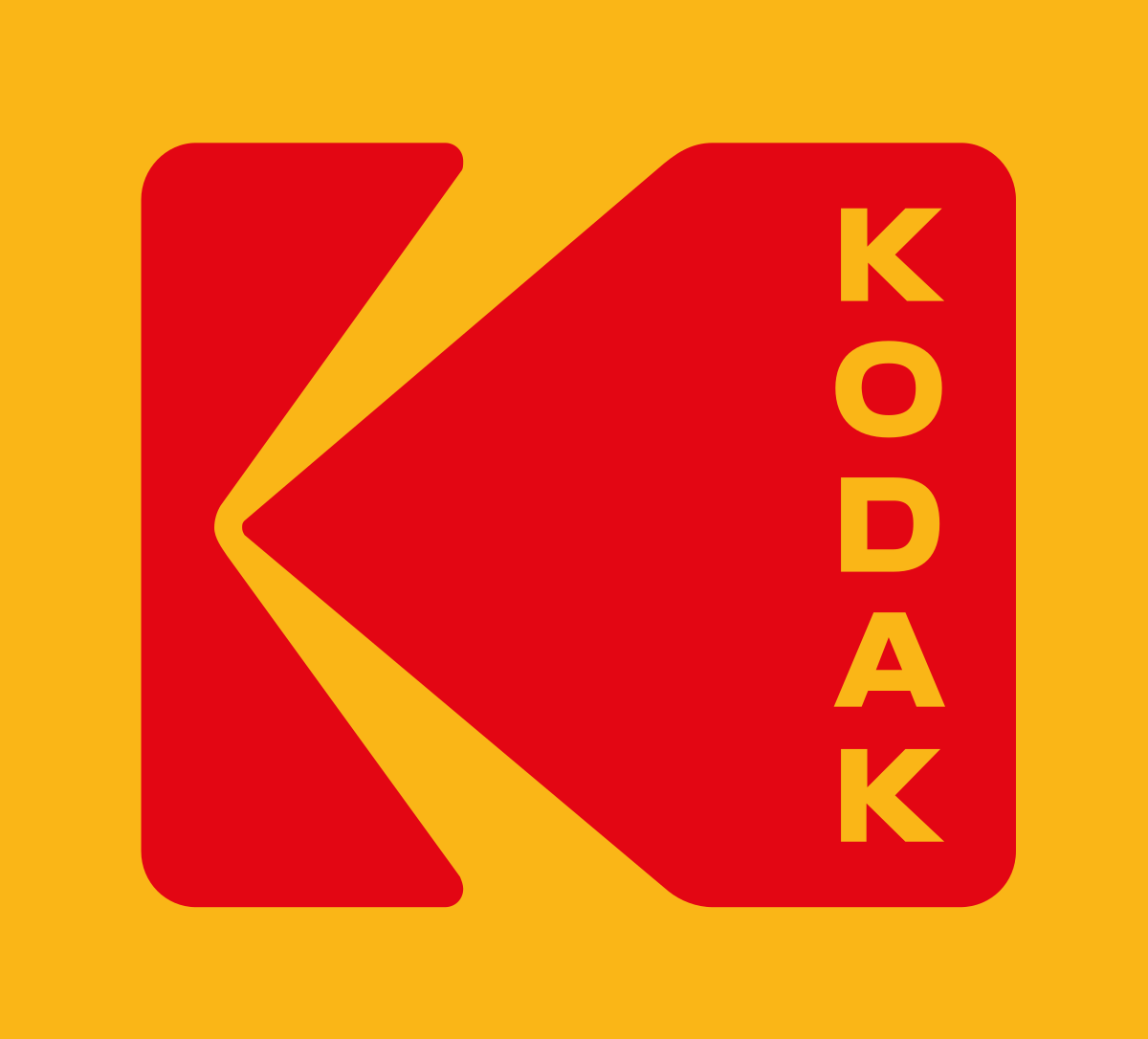 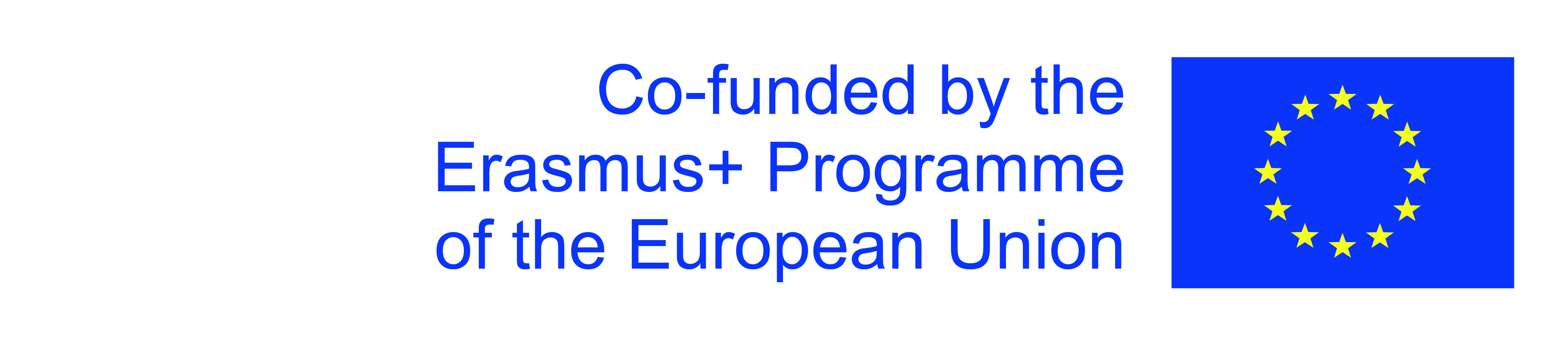 The European Commission's support for the production of this publication does not constitute an endorsement of the contents, which reflect the views only of the authors, and the Commission cannot be held responsible for any use which may be made of the information contained therein.
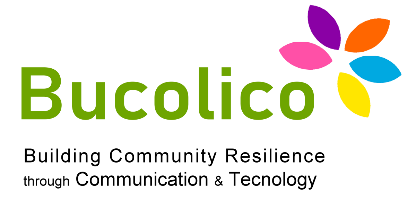 1.2: Inteligencia Artificial
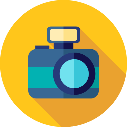 La brecha. Un ejemplo: la fotografía
La Kodak enriqueció a su fundador, pero proporcionó también puestos de 
trabajo bien pagados a muchas generaciones de personas. 
Desafortunadamente, 132 años después, unos meses antes que Instagram se vendiera a Facebook, la Kodak declaró bancarrota. Sin embargo la fotografía nunca había sido tan popular. 
Hoy en día, en Facebook se suben 70 mil millones de fotos cada año casi sin 
coste. Todas estas fotos son digitales: por tanto los cientos de miles de 
personas que trabajaban en la producción de sustancias químicas y de papel para la fotografía ya no son necesarias.
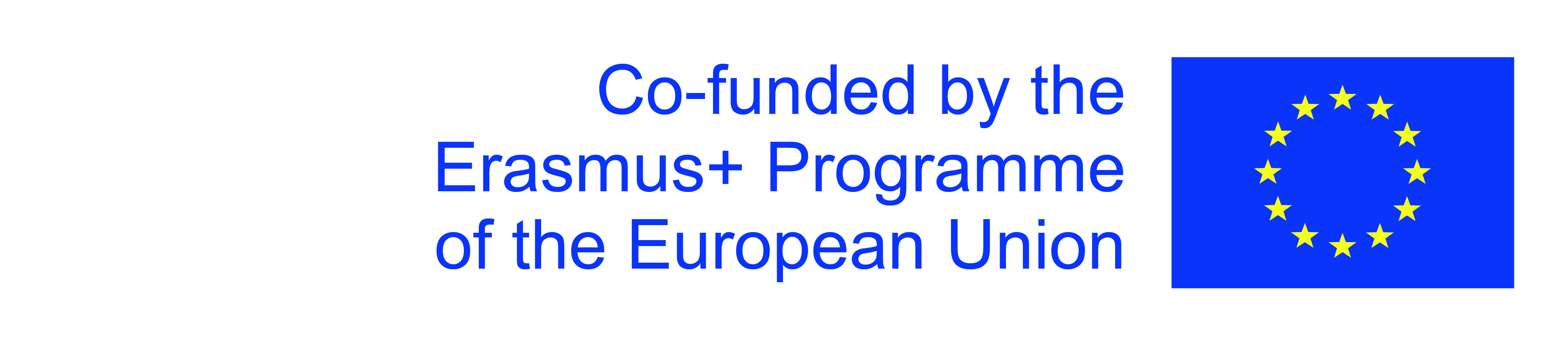 The European Commission's support for the production of this publication does not constitute an endorsement of the contents, which reflect the views only of the authors, and the Commission cannot be held responsible for any use which may be made of the information contained therein.
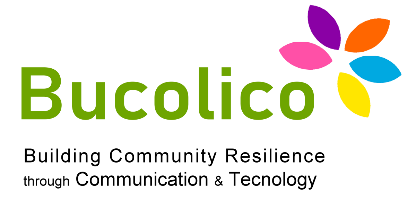 1.2: Inteligencia Artificial
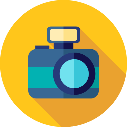 La brecha. Un ejemplo: la fotografía
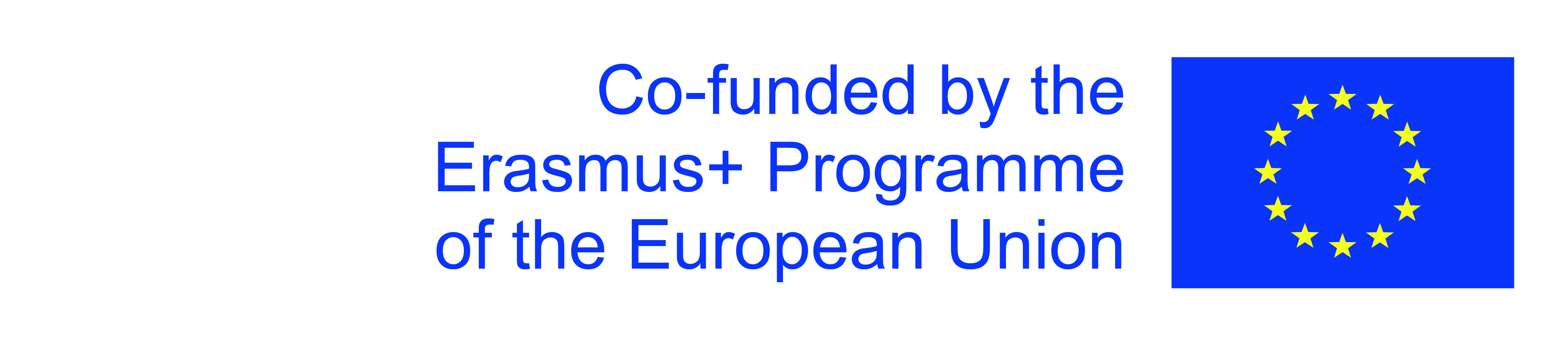 The European Commission's support for the production of this publication does not constitute an endorsement of the contents, which reflect the views only of the authors, and the Commission cannot be held responsible for any use which may be made of the information contained therein.
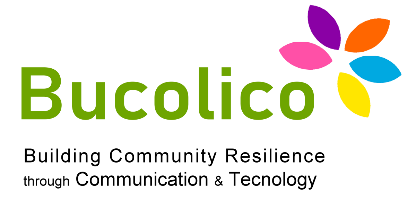 1.2: Inteligencia Artificial
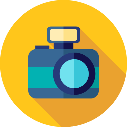 La brecha. Un ejemplo: la fotografía
La fotografía no es un ejemplo aislado de esta transición. Historias similares 
fueron y serán contadas también en el sector de la música y de los media, en la financia y en la publicación, en el comercio, en la distribución, en los 
servicios y en la producción. 

En casi  todos los ámbitos el progreso tecnológico llevará a una abundancia sin procedentes. 

            Se creará más riqueza con menos trabajo.
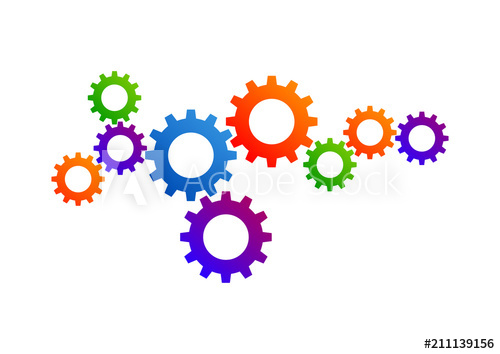 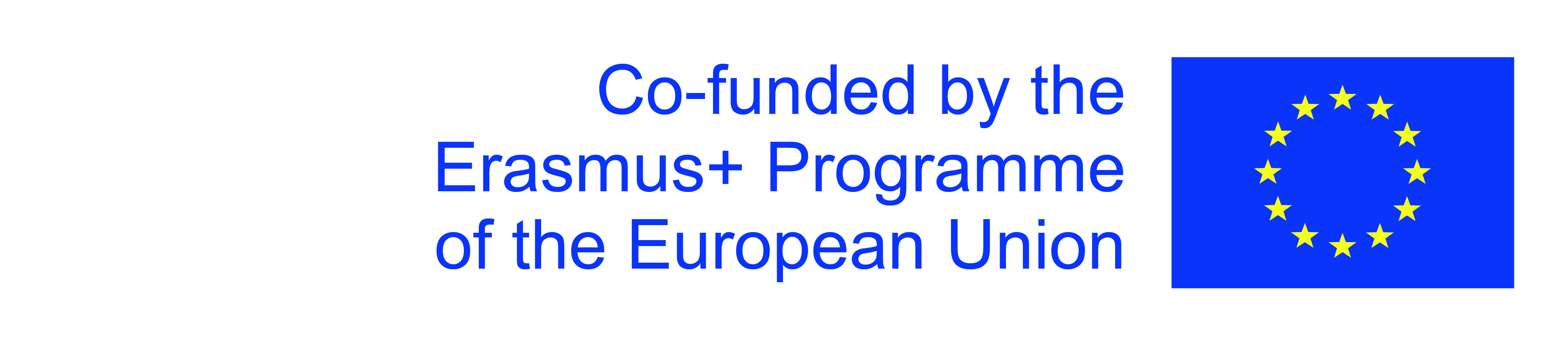 The European Commission's support for the production of this publication does not constitute an endorsement of the contents, which reflect the views only of the authors, and the Commission cannot be held responsible for any use which may be made of the information contained therein.
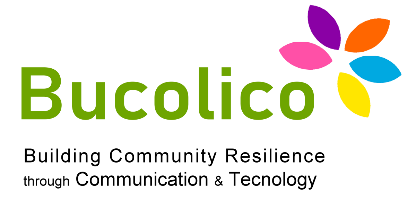 1.2: Inteligencia Artificial
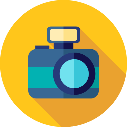 La brecha. Un ejemplo: la fotografía
Sin embargo, por lo menos en nuestro sistema económico actual, este progreso 
tendrá también efectos enormes en la distribución de los ingresos y de la riqueza. 
Si el trabajo desarrollado por una persona en una hora puede ser realizado por una máquina por un dólar, entonces un empresario interesado en maximizar los 
beneficios no ofrecerá un salario superior al dólar por ese trabajo.
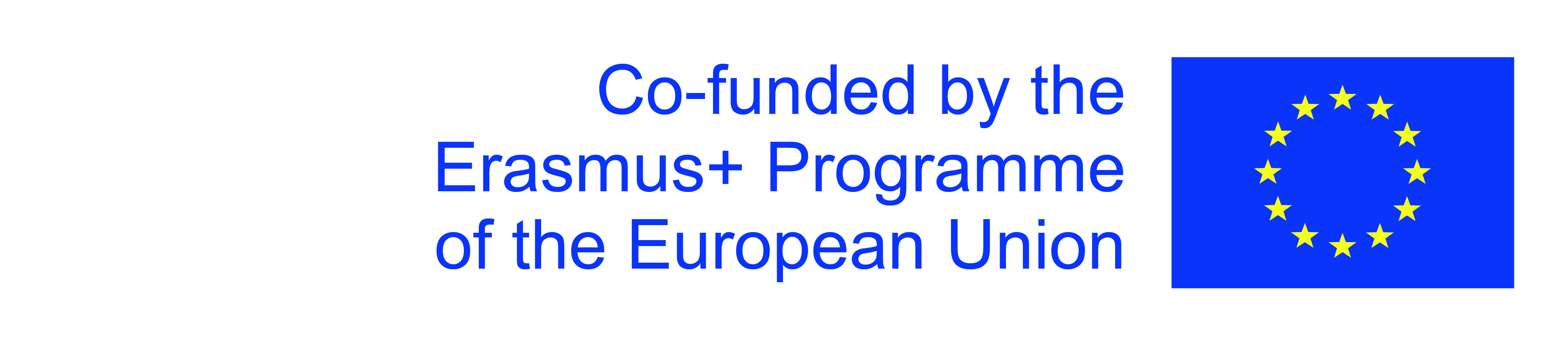 The European Commission's support for the production of this publication does not constitute an endorsement of the contents, which reflect the views only of the authors, and the Commission cannot be held responsible for any use which may be made of the information contained therein.
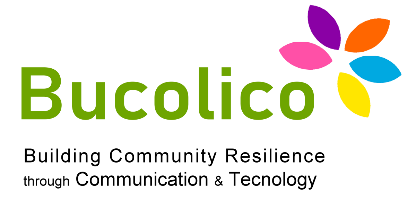 1.2: Inteligencia Artificial
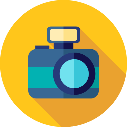 La brecha. Un ejemplo: la fotografía
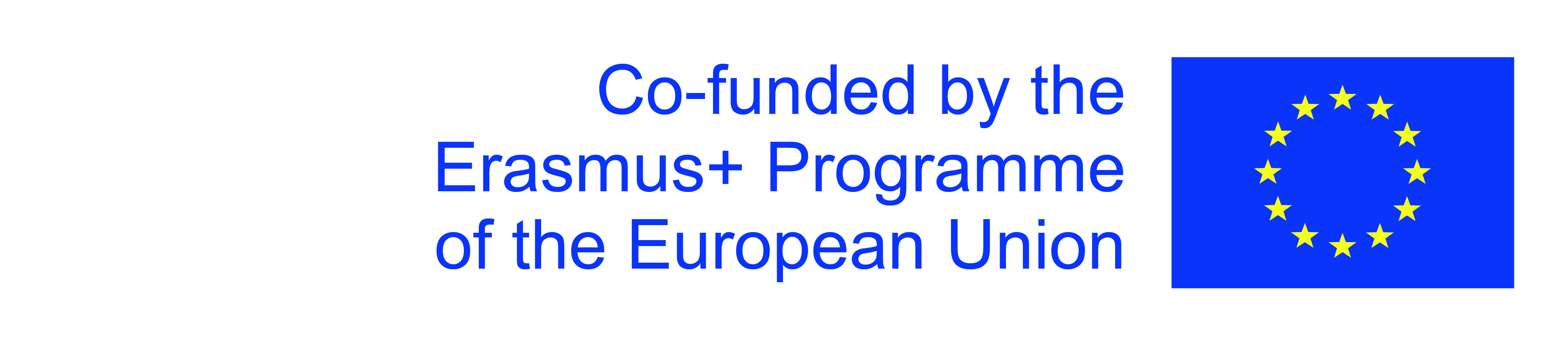 The European Commission's support for the production of this publication does not constitute an endorsement of the contents, which reflect the views only of the authors, and the Commission cannot be held responsible for any use which may be made of the information contained therein.
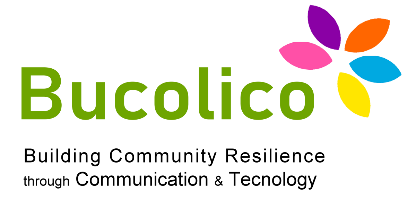 1.2: Inteligencia Artificial
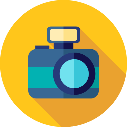 La brecha. Un ejemplo: la fotografía
La combinación de abundancia y división pone en crisis dos visiones del mundo 
populares aunque contradictorias.
Ambas visiones tienen algo de verdad, 
pero la verdad es siempre más matizada.
Los rápidos progresos de nuestras 
herramientas digitales están creando un bienestar nunca visto antes, pero no existe una ley económica que garantice que 
todos los trabajadores, o incluso solo la mayoría, se beneficien de dichos
progresos.
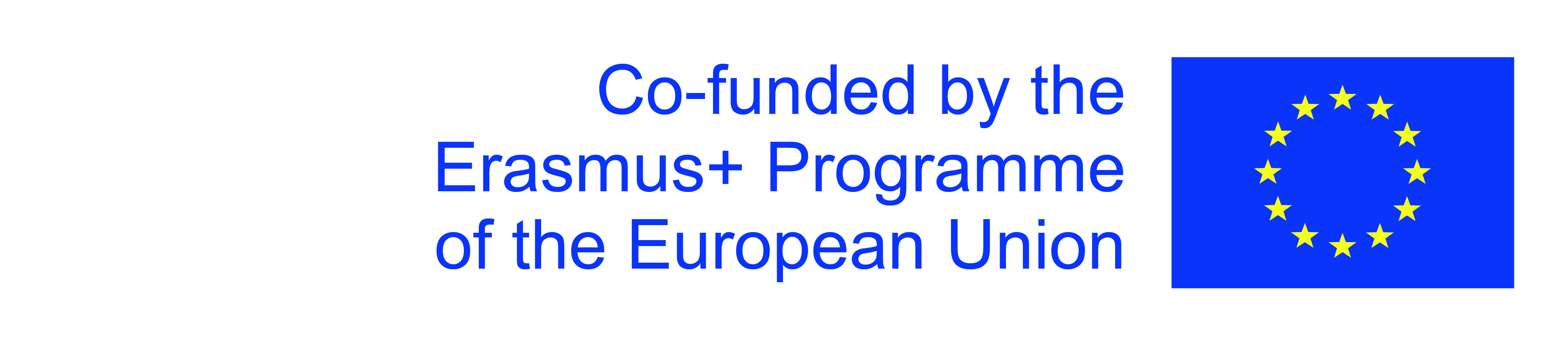 The European Commission's support for the production of this publication does not constitute an endorsement of the contents, which reflect the views only of the authors, and the Commission cannot be held responsible for any use which may be made of the information contained therein.
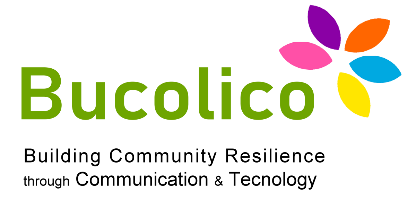 1.2: Inteligencia Artificial
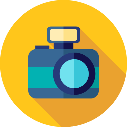 La brecha. Un ejemplo: la fotografía
Podríamos llamarlo cambio técnico distorsionado a favor del talento. 

En muchos sectores, la diferencia de riqueza entre el primero y el segundo se ha convertido en un abismo.
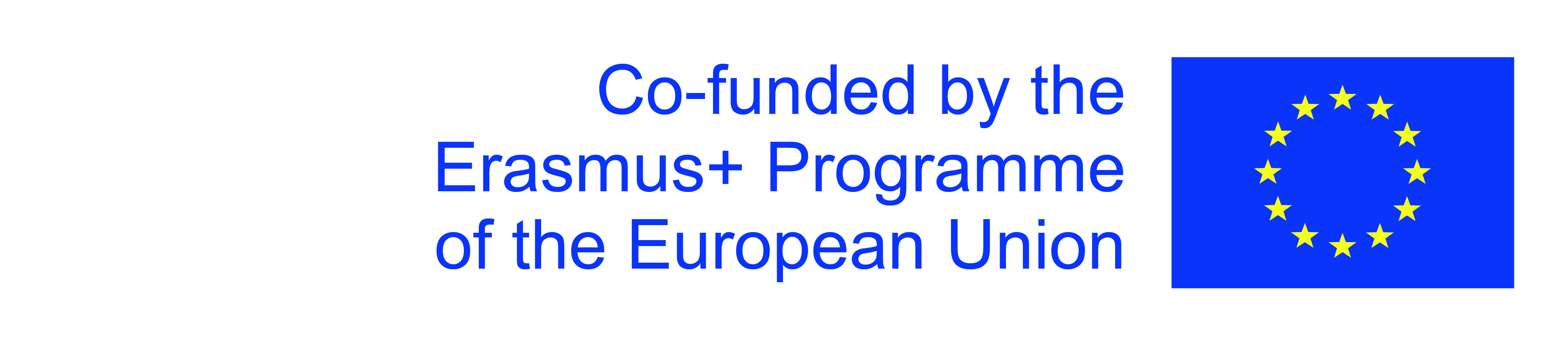 The European Commission's support for the production of this publication does not constitute an endorsement of the contents, which reflect the views only of the authors, and the Commission cannot be held responsible for any use which may be made of the information contained therein.
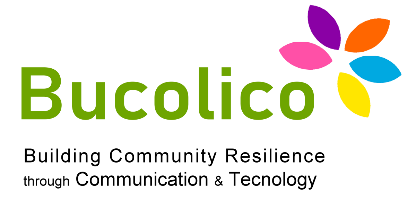 1.2: Inteligencia Artificial
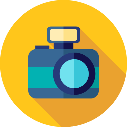 La brecha. Un ejemplo: la fotografía
Los residuos crecientes en los salarios entre las personas que se han graduado y 
las que no, y entre los propietarios de capital y los trabajadores, fueron ridiculizados 
por cambios en alto aun más grandes. 

Como ya se señaló, entre el 2002 y el 2007 el 1% más rico obtuvo los dos tercios de 
todos los beneficios procedentes por el crecimiento de la economía estadounidense.  
¿Por quién estaría compuesto este 1%? 

El economista Steven Kaplan de la Universidad de Chicago descubrió que casi todos trabajan en otros sectores: en los grandes medios de comunicación y en el 
entretenimiento, en el deporte y en los bufetes de abogados, o son emprendedores  o pertencenen a la alta dirección.
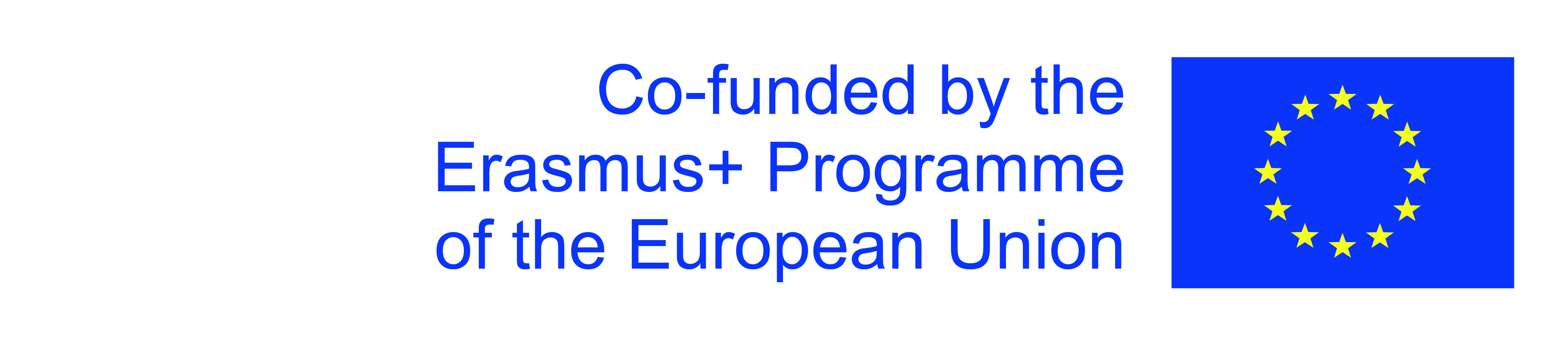 The European Commission's support for the production of this publication does not constitute an endorsement of the contents, which reflect the views only of the authors, and the Commission cannot be held responsible for any use which may be made of the information contained therein.
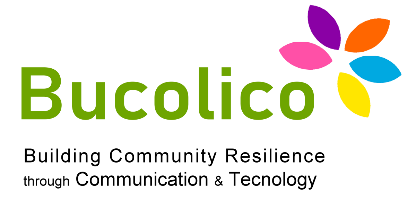 1.2: Inteligencia Artificial
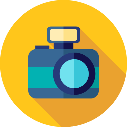 La brecha. Un ejemplo: la fotografía
Las personas pueden seguir siendo preciosos operadores del conocimiento en la nueva época de las máquinas: la capacidad de ideación, de reconocimiento 
de patrón en un amplio contexto y de comunicación compleja.  

Cada vez que sea posible, aprovechen de los entornos de aprendizaje 
autoorganizados, que tienen fama de ser capaces de desarrollar estas 
capacidades en las personas.
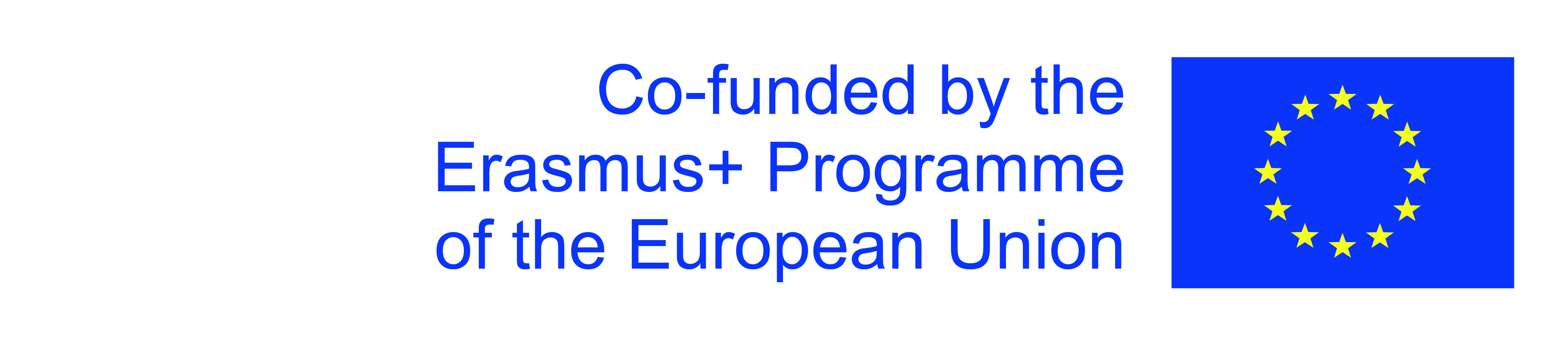 The European Commission's support for the production of this publication does not constitute an endorsement of the contents, which reflect the views only of the authors, and the Commission cannot be held responsible for any use which may be made of the information contained therein.
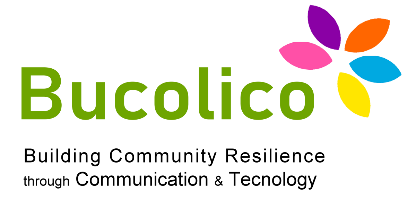 1.2: Inteligencia Artificial
Si no vas a la universidad
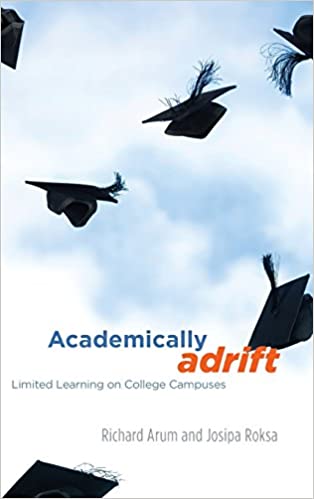 Una de las pruebas materiales más fuertes que confirma que los estudiantes no adquieren las justas competencias es el 
trabajo de los sociólogos  Richard Arum y Josipa Roska 
resumido en su libro Academically Adrift: Limited Learning 
on College Campuses
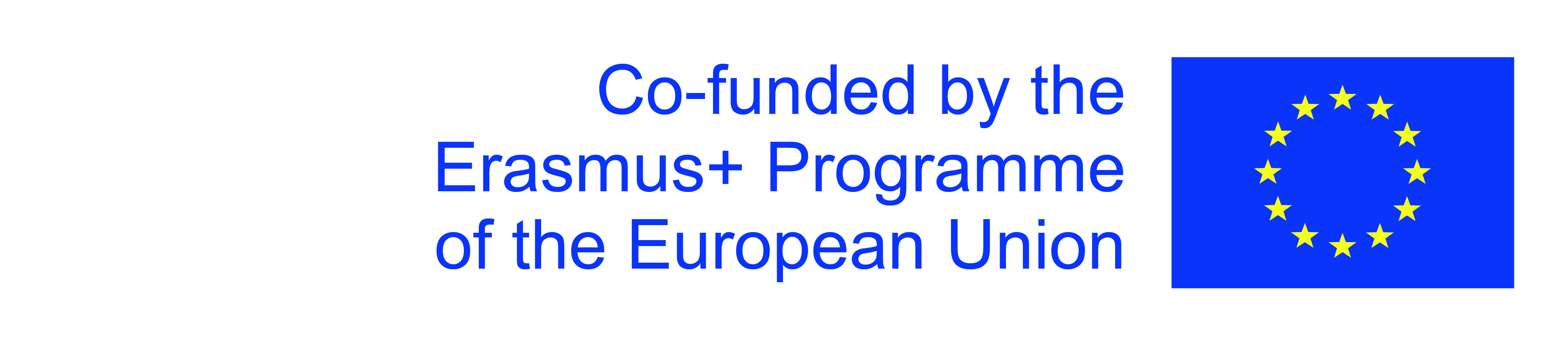 The European Commission's support for the production of this publication does not constitute an endorsement of the contents, which reflect the views only of the authors, and the Commission cannot be held responsible for any use which may be made of the information contained therein.
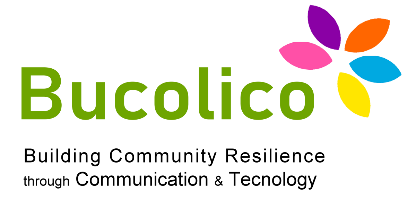 1.2: Inteligencia Artificial
Si no vas a la universidad
Arum e Roska utilizaron el Collegiate Learning Assessment (CLA), una prueba 
Desarrollada recientemente que los estudiantes universitarios tienen que hacer 
para evaluar su  capacidad de pensamiento crítico, comunicación por escrito, 
resolución de problemas y razonamiento analítico.  

Aunque el CLA se lleva a cabo en el ordenador, pide que escriban relatos en cambio de dar respuestas a las pruebas de elección múltiple.
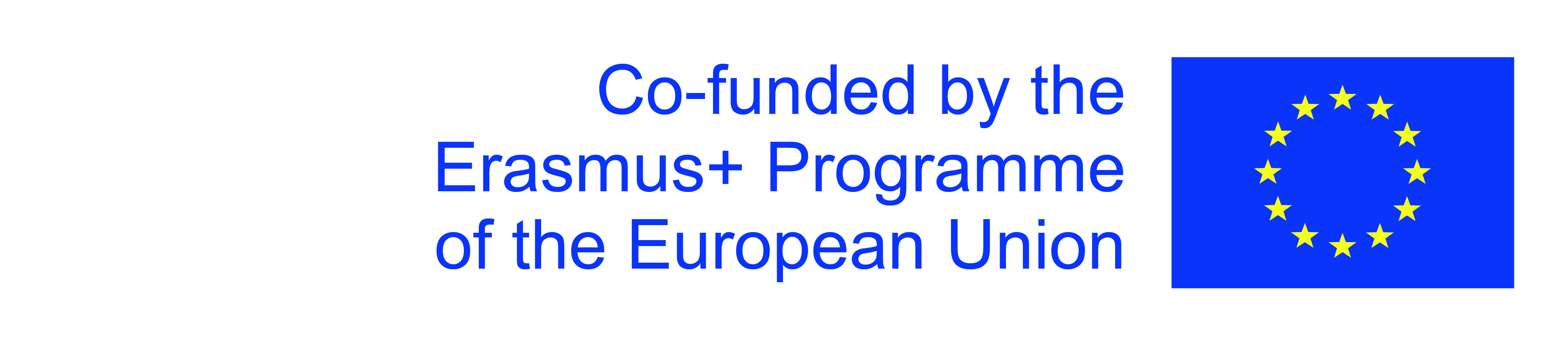 The European Commission's support for the production of this publication does not constitute an endorsement of the contents, which reflect the views only of the authors, and the Commission cannot be held responsible for any use which may be made of the information contained therein.
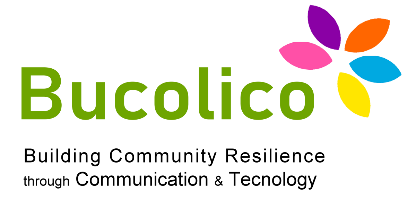 1.2: Inteligencia Artificial
Si no vas a la universidad
Una de sus componentes principales es la «performance task» que presenta a los estudiantes un conjunto de documentos justificativos y les otorga 90 minutos para 
redactar un ensayo, en el cual tendrán que sacar la información de los documentos recibidos y desarrollar un punto de vista o una recomendación. 

En resumen, la performance task es una válida prueba sobre la capacidad de 
ideación, reconocimiento de patrón y comunicación compleja.
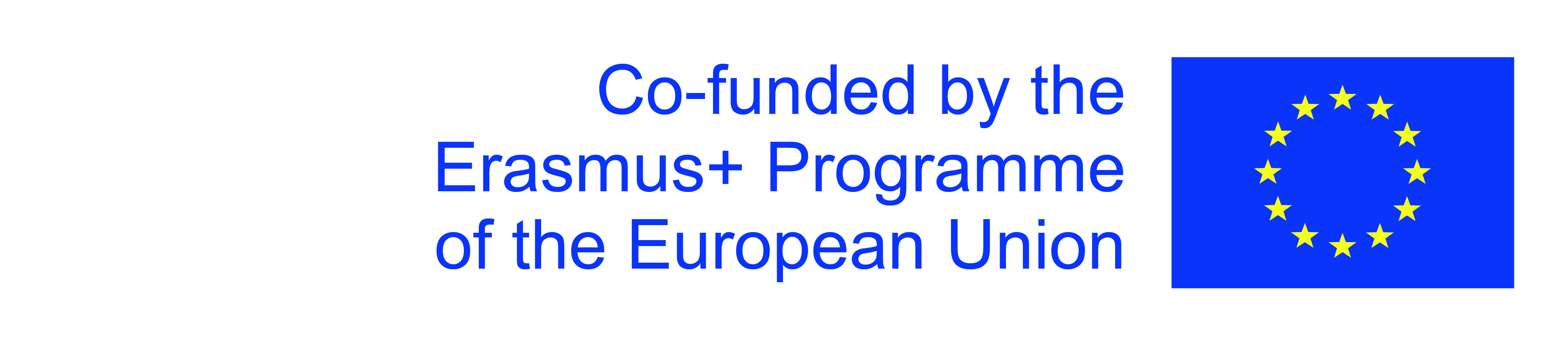 The European Commission's support for the production of this publication does not constitute an endorsement of the contents, which reflect the views only of the authors, and the Commission cannot be held responsible for any use which may be made of the information contained therein.
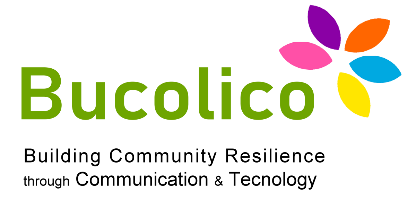 1.2: Inteligencia Artificial
Si no vas a la universidad
¿Qué puede explicar estos resultados decepcionantes? 
Arum, Roska y los compañeros demuestran materialmente que hoy en día los 
universitarios dedican solo el 9% de su tiempo en estudiar (con respeto al 51% 
dedicado a la "socialización, actividades recreativas y otro"), mucho menos que 
en las décadas anteriores, y que sólo el 42% declara haber seguido en el 
semestre precedente un curso que requiriera  leer por lo menos cuarenta 
páginas por semana y escribir por lo menos veinte páginas en total.
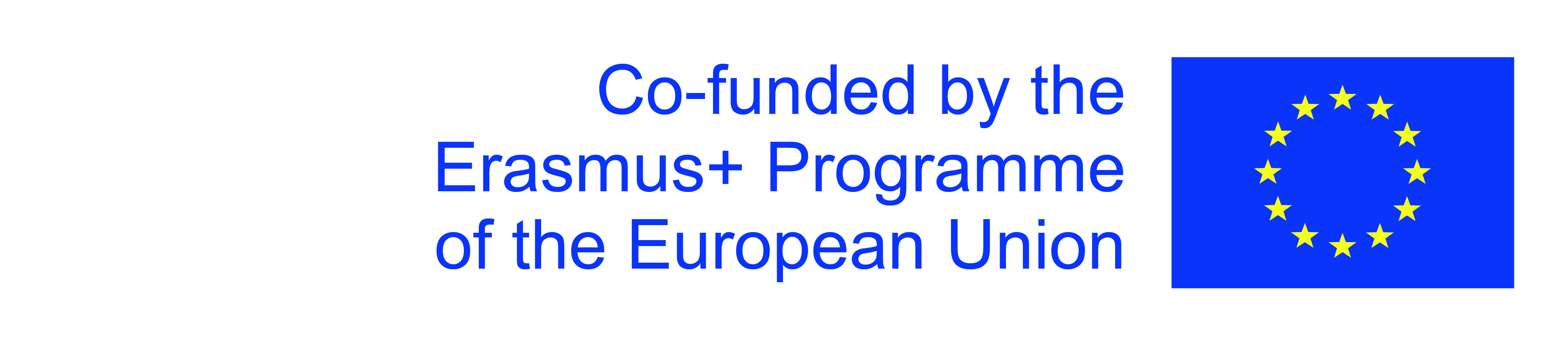 The European Commission's support for the production of this publication does not constitute an endorsement of the contents, which reflect the views only of the authors, and the Commission cannot be held responsible for any use which may be made of the information contained therein.
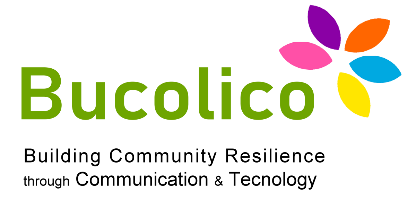 1.2: Inteligencia Artificial
Si no vas a la universidad
Pero los autores descubren también que, en cada universidad examinada, algunos estudiantes demuestran una gran mejora en el CLA. 

En general, son los que pasaron más tiempo estudiando (especialmente por su 
cuenta), siguieron los cursos que requerían muchas lecturas y elaborados y 
tenían profesores más exigentes.
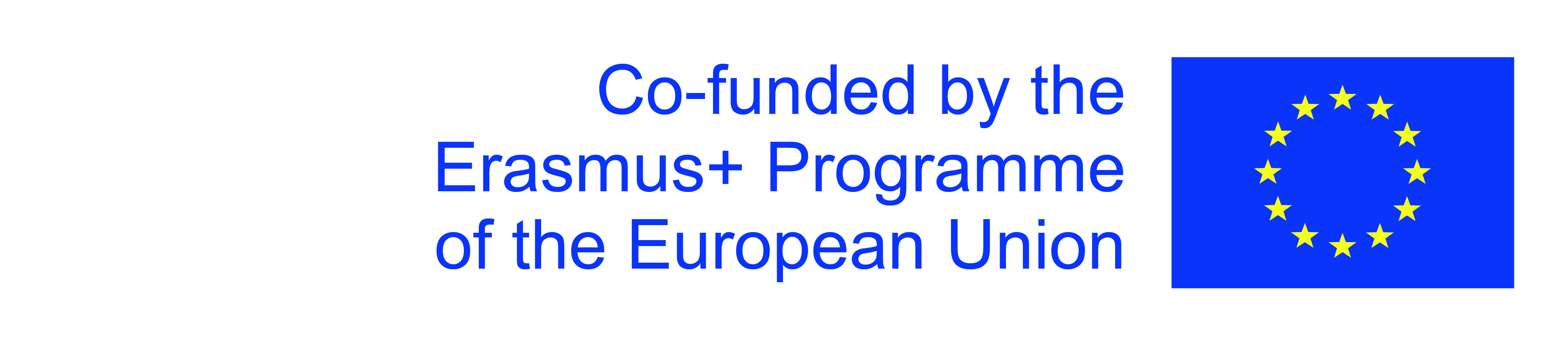 The European Commission's support for the production of this publication does not constitute an endorsement of the contents, which reflect the views only of the authors, and the Commission cannot be held responsible for any use which may be made of the information contained therein.
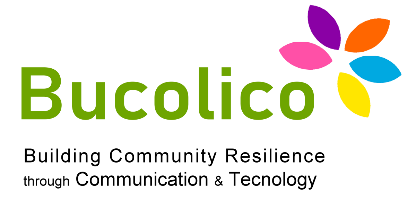 1.2: Inteligencia Artificial
Si no vas a la universidad
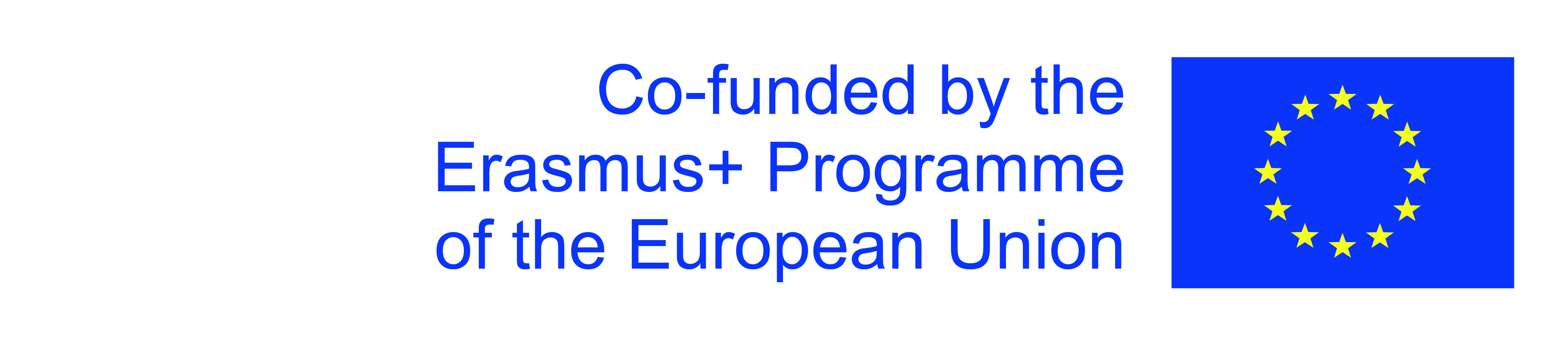 The European Commission's support for the production of this publication does not constitute an endorsement of the contents, which reflect the views only of the authors, and the Commission cannot be held responsible for any use which may be made of the information contained therein.
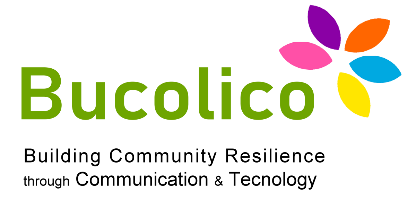 1.2: Inteligencia Artificial
Si no vas a la universidad
Arum, Roska y los compañeros siguieron más de 2300 estudiantes ocupados a 
jornada completa en un curso de cuatro años en un buen número de colegios y 
universidades estadounidenses. Su descubrimiento es alarmante:










La mejora promedia en las pruebas después de cuatro años era bastante limitado.
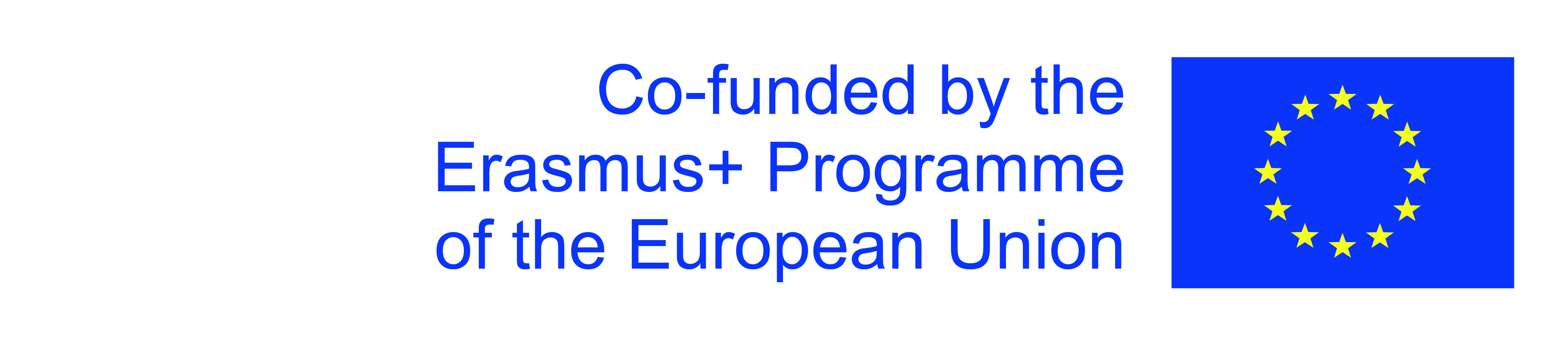 The European Commission's support for the production of this publication does not constitute an endorsement of the contents, which reflect the views only of the authors, and the Commission cannot be held responsible for any use which may be made of the information contained therein.
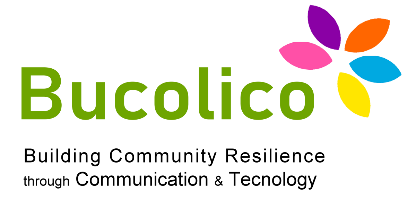 1.2: Inteligencia Artificial
Recomendaciones políticas
Cuando la tecnología avanza muy rápido, es difícil que la educación pueda 
seguirle el paso, de hecho la disparidad suele crecer. 

Al haberlo entendido en los primero años del siglo pasado, los Estados Unidos 
invirtieron por negligencia en la educación básica.

Goldin informa que en el 1955, por ejemplo, casi el 80% de los niños 
estadounidenses entre los quince y los diecinueve años estaba matriculado en 
la segundaria, en ese momento, el porcentaje era más que el doble que en 
cualquier país europeo.
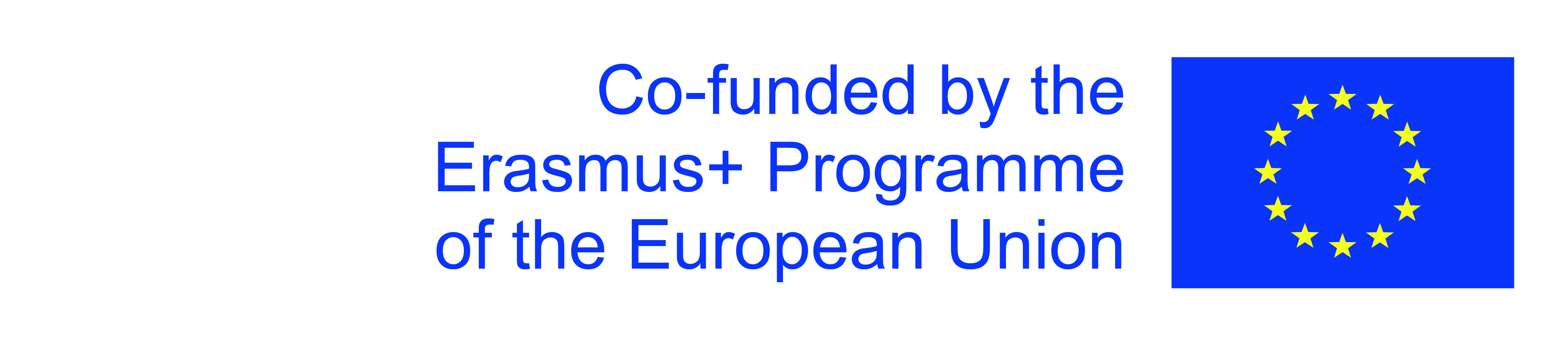 The European Commission's support for the production of this publication does not constitute an endorsement of the contents, which reflect the views only of the authors, and the Commission cannot be held responsible for any use which may be made of the information contained therein.
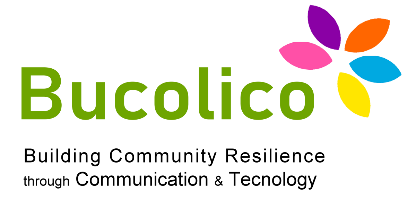 1.2: Inteligencia Artificial
Recomendaciones políticas
En el último medio siglo, esa gran ventaja estadounidense en la educación primaria desapareció y hoy el país no va más allá de las posiciones centrales entre los países ricos, e incluso peor en algunas de las asignaturas importantes. 

La investigación más reciente del Programa para la evaluación internacional de los 
estudiantes (PISA) del OCDE, la Organización para la cooperación y el desarrollo 
económico, llevada a cabo en el 2009, descubrió que los quinceañeros están en
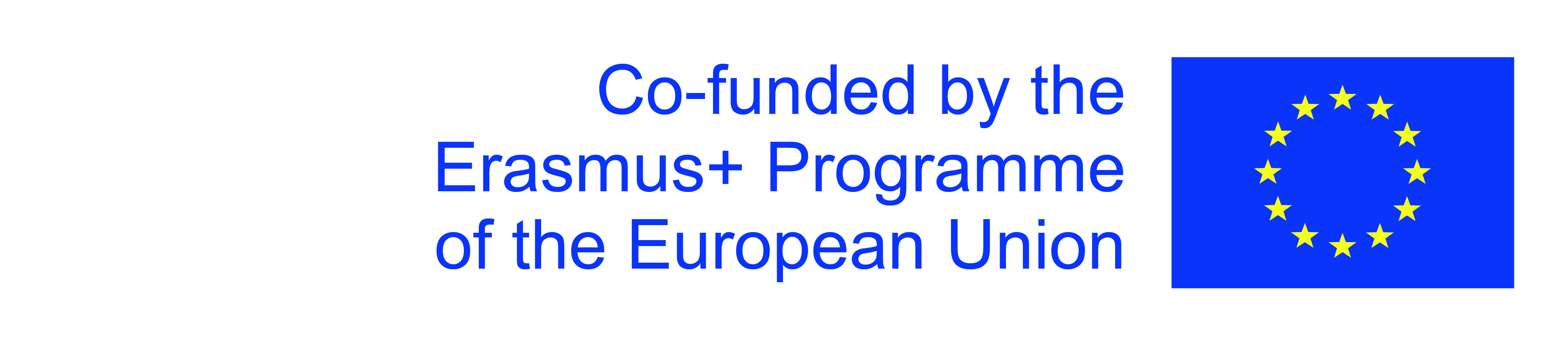 The European Commission's support for the production of this publication does not constitute an endorsement of the contents, which reflect the views only of the authors, and the Commission cannot be held responsible for any use which may be made of the information contained therein.
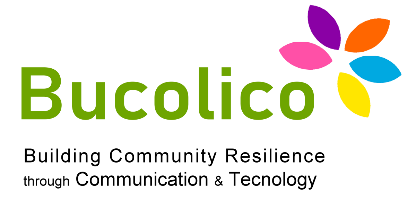 1.2: Inteligencia Artificial
Apoyo a nuestros científicos
Después de haber crecido por un cuarto de siglo, en el 2005 las ayudas del 
gobierno federal en la investigación académica básica empezaron a disminuir. Eso está causando cierta preocupación, porque la economía enseña que la 
investigación básica tiene grandes repercusiones positivas. Ese dato banal, de hecho, crea un papel para el gobierno, cuyos dividendos podrían ser enormes.

Internet, solo para hacer un ejemplo famoso, nació por la investigación del 
Ministerio de Defensa estadounidense para montar redes a prueba de balas.
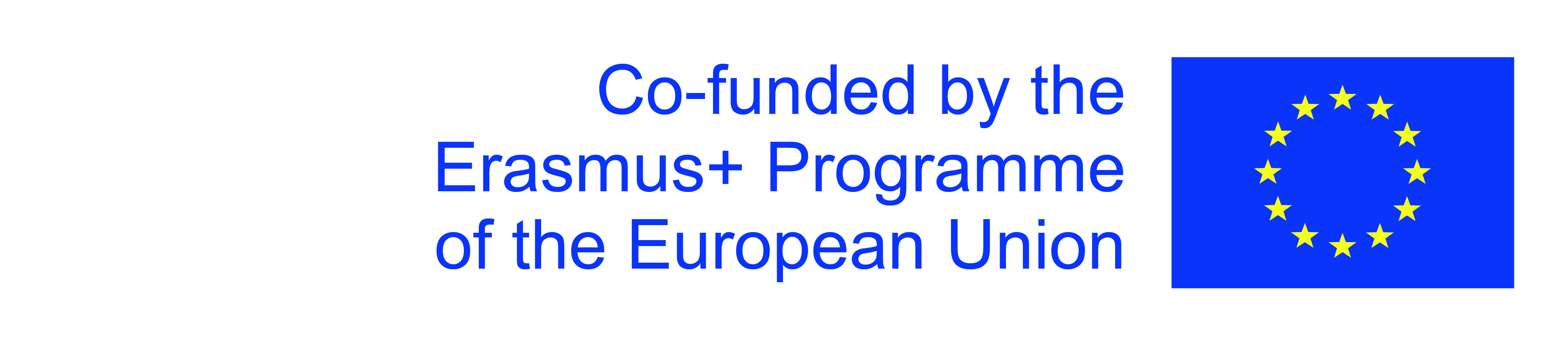 The European Commission's support for the production of this publication does not constitute an endorsement of the contents, which reflect the views only of the authors, and the Commission cannot be held responsible for any use which may be made of the information contained therein.
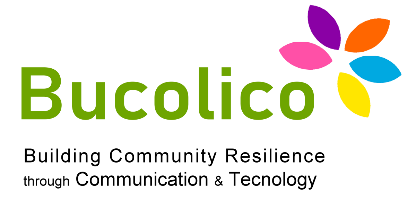 1.2: Inteligencia Artificial
Apoyo a nuestros científicos
Los sistemas GPS, las pantallas táctiles, los software de reconocimiento de voz 
como Siri de Apple y también muchas más innovaciones digitales proceden
de la investigación básica financiada por el gobierno. Es bastante lógico decir 
que hardware, software, redes y robot no existirían en el volumen, en la variedad y en las formas  que conocemos sin los continuos fondos públicos.
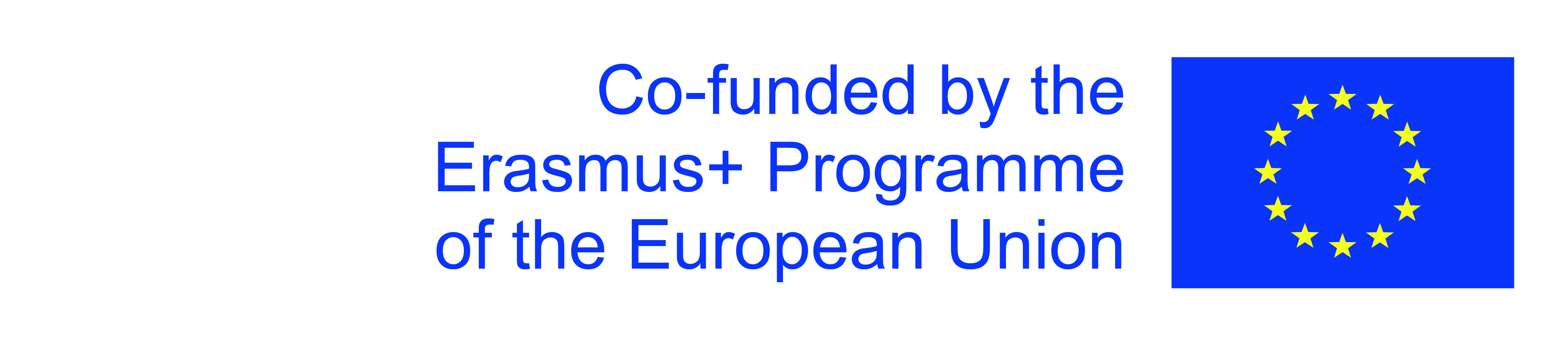 The European Commission's support for the production of this publication does not constitute an endorsement of the contents, which reflect the views only of the authors, and the Commission cannot be held responsible for any use which may be made of the information contained therein.
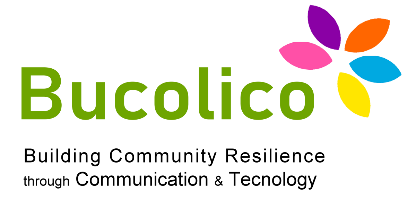 1.2: Inteligencia Artificial
Recomendaciones a largo plazo
El elemento que cambiará con mayor probabilidad y que llevará problemas y retos es un aspecto de que todavía no hemos hablado:






Sin embargo, si las teorías sobre AI, androides y la Segunda Época de las 
máquinas son correctas, este intercambio secular, con el tiempo, llegará a 
ser menos factible.
En las economías capitalistas actuales casi todos adquieren dinero para 
comprar cosas ofreciendo su proprio trabajo a la economía. Casi todos 
somos trabajadores, no dueños de capital.
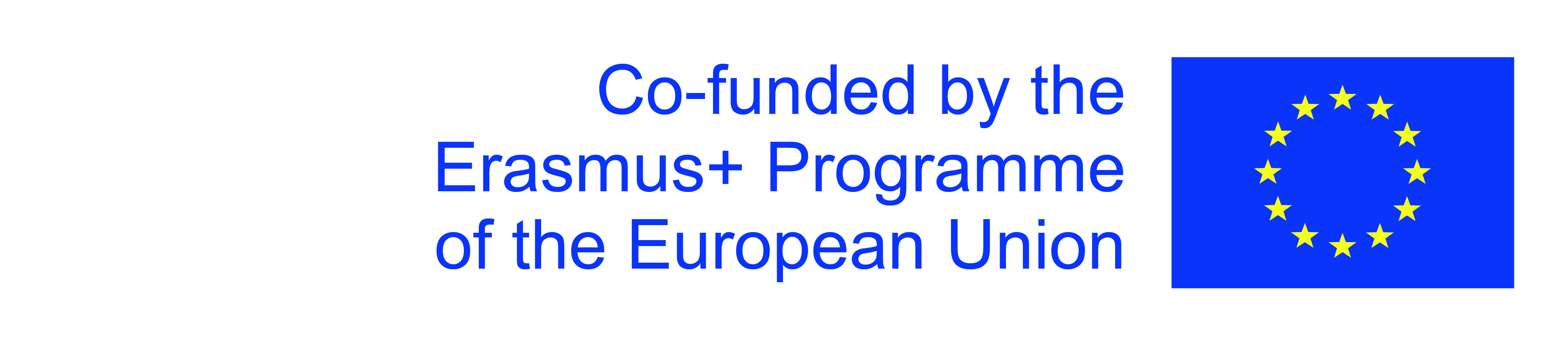 The European Commission's support for the production of this publication does not constitute an endorsement of the contents, which reflect the views only of the authors, and the Commission cannot be held responsible for any use which may be made of the information contained therein.
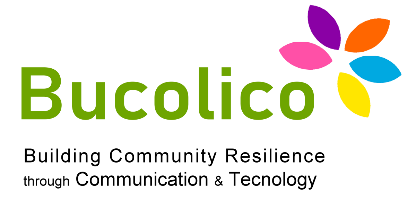 1.2: Inteligencia Artificial
Recomendaciones a largo plazo
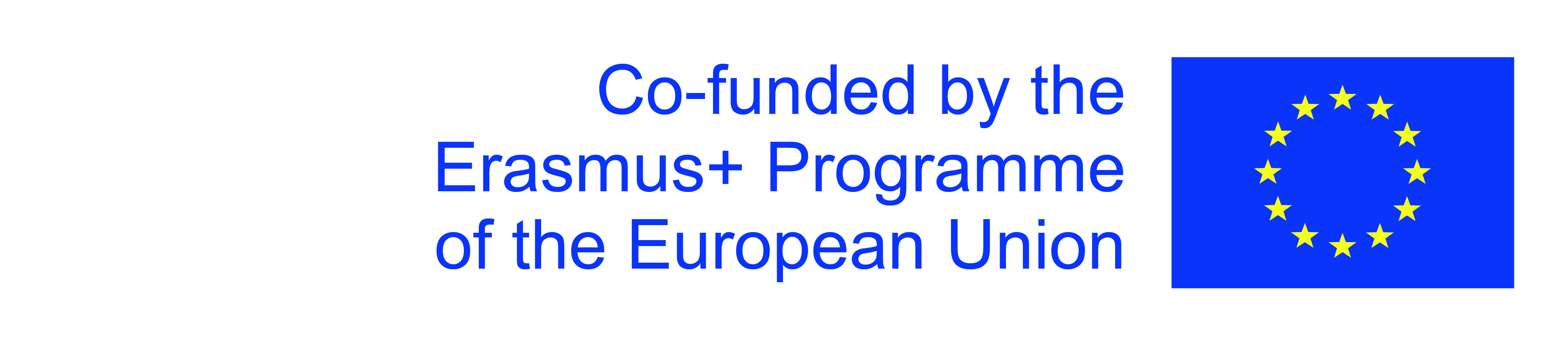 The European Commission's support for the production of this publication does not constitute an endorsement of the contents, which reflect the views only of the authors, and the Commission cannot be held responsible for any use which may be made of the information contained therein.
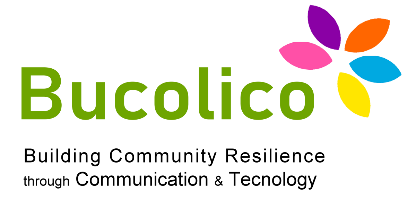 1.2: Inteligencia Artificial
Recomendaciones a largo plazo
Un buen número de economistas está preocupado por el posible fracaso del 
capitalismo. 

Muchos de ellos propusieron la misma solución sencilla: dar dinero a la gente. 

El gobierno podría distribuir cada año la misma cantidad de dinero a todos los 
ciudadanos, sin realizar ninguna evaluación para comprobar quien lo necesita de verdad o quien debería recibirlo en mayor o menor cantidad.
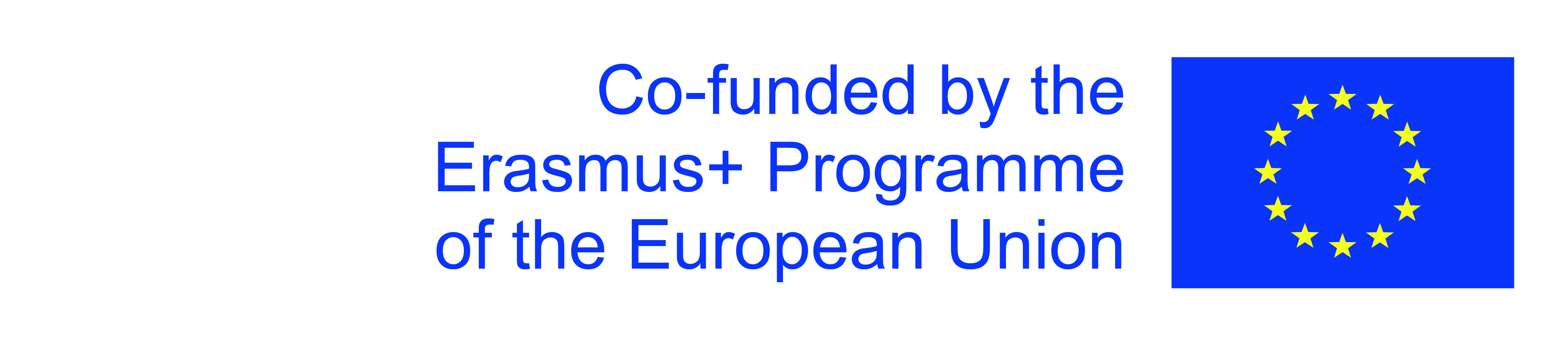 The European Commission's support for the production of this publication does not constitute an endorsement of the contents, which reflect the views only of the authors, and the Commission cannot be held responsible for any use which may be made of the information contained therein.
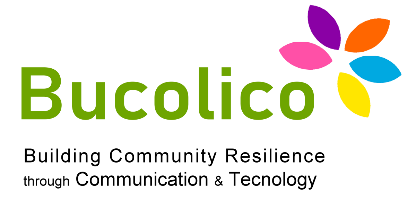 1.2: Inteligencia Artificial
Recomendaciones a largo plazo
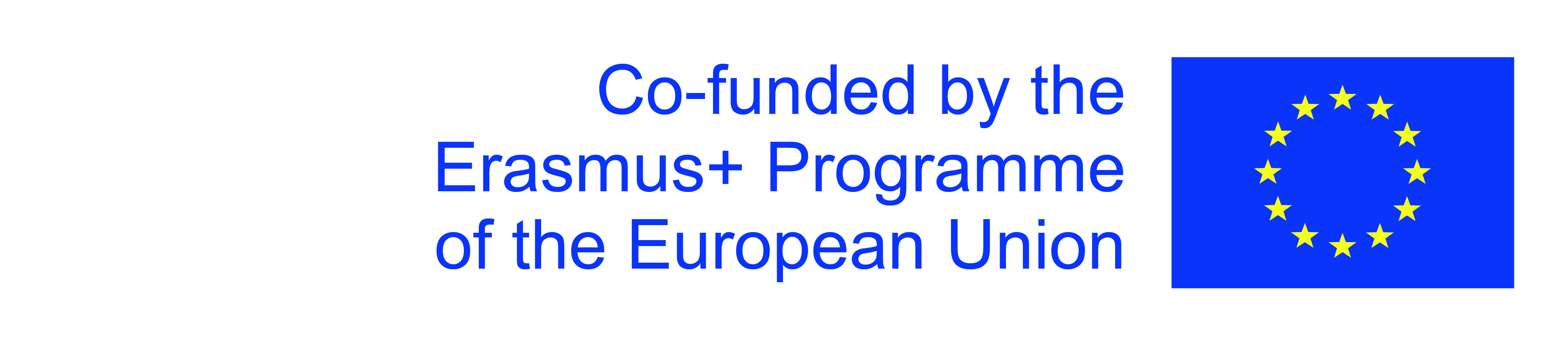 The European Commission's support for the production of this publication does not constitute an endorsement of the contents, which reflect the views only of the authors, and the Commission cannot be held responsible for any use which may be made of the information contained therein.
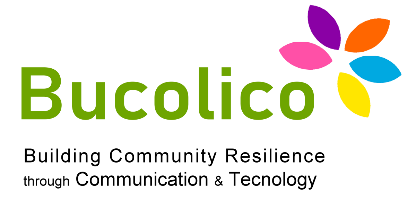 1.2: Inteligencia Artificial
Recomendaciones a largo plazo
Hoy el salario mínimo no es parte del debate político oficial, pero tiene una historia sorprendentemente larga y se mantuvo a un paso de convertirse en realidad en América en siglo XX.  

Uno de sus primeros defensores, el activista 
político angloamericano Thomas Paine, en su 
folleto de 1797 Agrarian Justice deseaba que
todos recibieran una cantidad, en una sola vez, 
al llegar a la edad adulta, para compensar 
la injusticia de que algunos nacieron en una 
familia de terratenientes  y otros no.
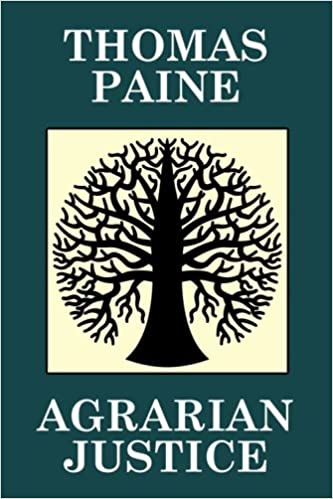 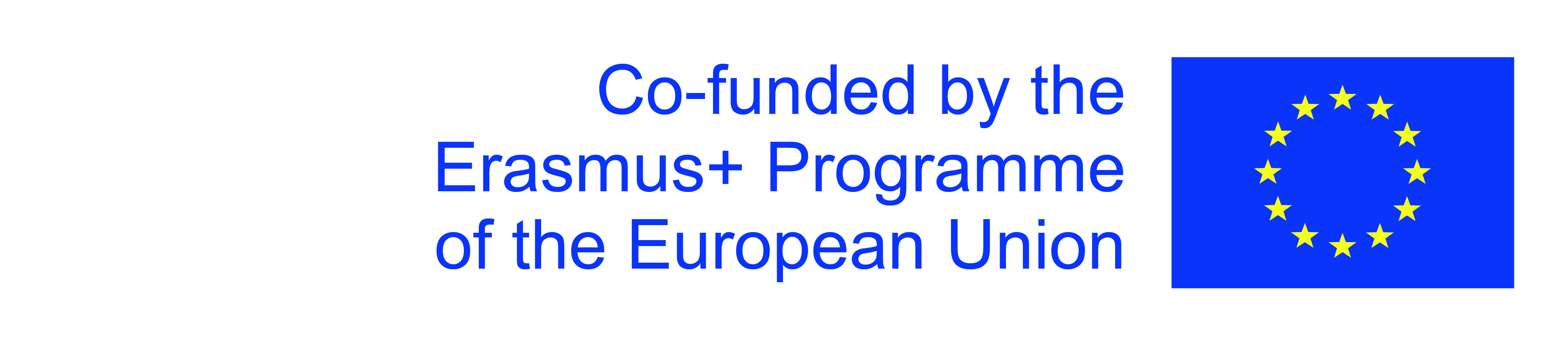 The European Commission's support for the production of this publication does not constitute an endorsement of the contents, which reflect the views only of the authors, and the Commission cannot be held responsible for any use which may be made of the information contained therein.
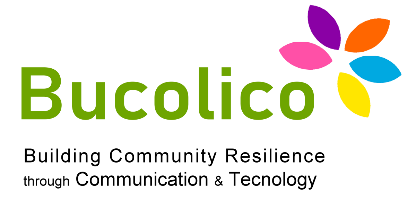 1.2: Inteligencia Artificial
Recomendaciones a largo plazo
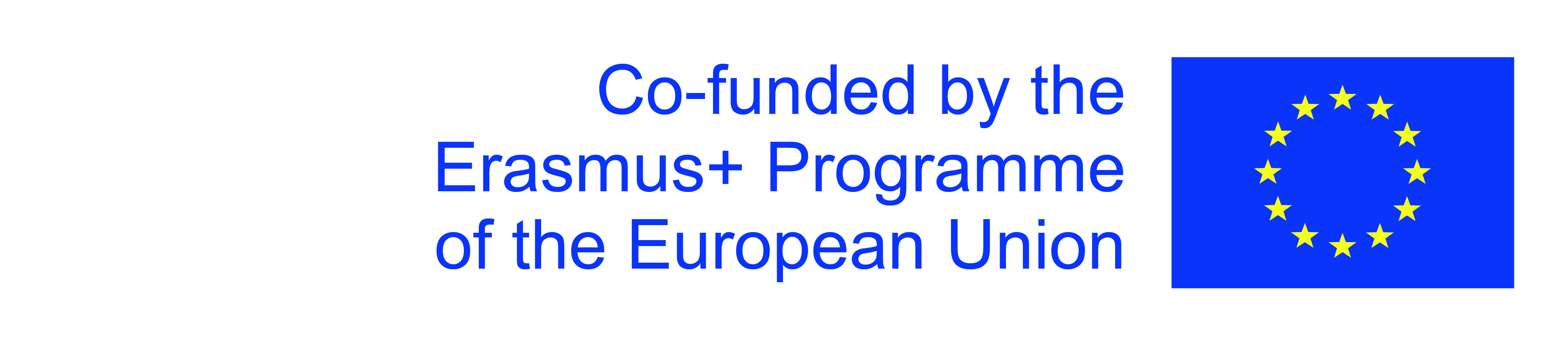 The European Commission's support for the production of this publication does not constitute an endorsement of the contents, which reflect the views only of the authors, and the Commission cannot be held responsible for any use which may be made of the information contained therein.
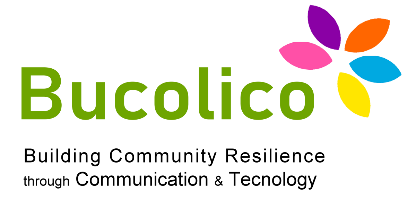 1.2: Inteligencia Artificial
Recomendaciones a largo plazo
El presidente que fue elegido ese año, el republicano Richard Nixon, trató de 
convertirla en una ley durante todo su primer periodo. 

En un debate del 1969 propuso un Family Assistance Plan que tenía muchos 
aspectos de un programa de salario mínimo. 

Ese plan, fue apoyado por todos los partidos ideológicos, pero tuvo también un grupo grande y diversificado de contestatarios.
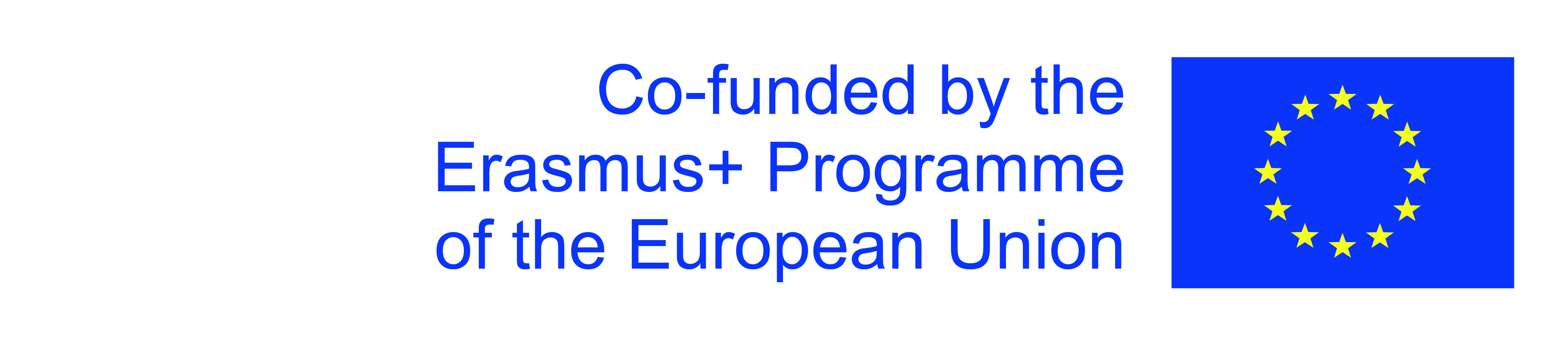 The European Commission's support for the production of this publication does not constitute an endorsement of the contents, which reflect the views only of the authors, and the Commission cannot be held responsible for any use which may be made of the information contained therein.
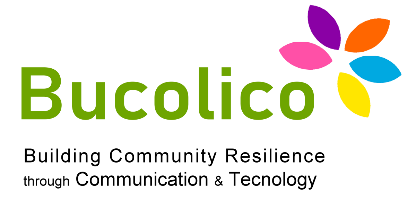 1.2: Inteligencia Artificial
Raccomandazioni a lungo termine
Al economista conservador y ganador del  premio Nobel Milton Friedman no
le gustaba la intervención del Estado, aún así, estaba a favor de lo que llamó
«impuesto negativo» para ayudar a los pobres. 

Así lo explicó en una aparición televisada del 1968:
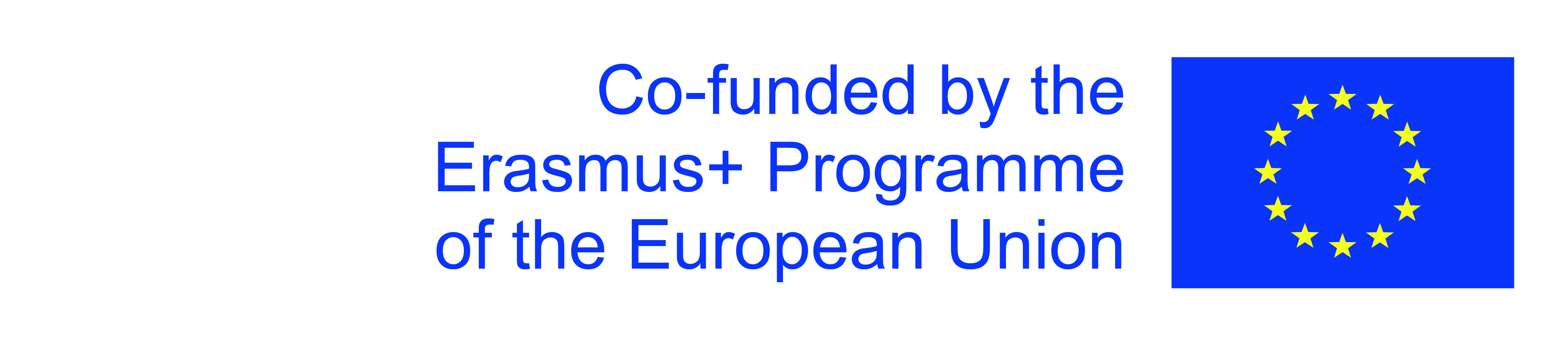 The European Commission's support for the production of this publication does not constitute an endorsement of the contents, which reflect the views only of the authors, and the Commission cannot be held responsible for any use which may be made of the information contained therein.
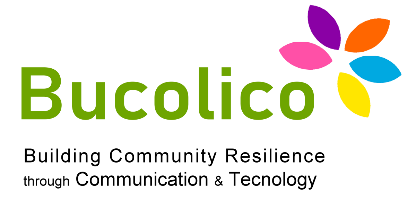 1.2: Inteligencia Artificial
Recomendaciones a largo plazo
«Bajo las leyes presentes tenemos un impuesto positivo sobre la renta que todos 
conocemos  [...]. Conforme en el mismo, si eres la cabeza de una familia de cuatro 
personas, por ejemplo, y tienes 3000 dólares de rédito, no pagas los impuestos ni 
recibes ninguna contribución. Te encuentras en el umbral de la exención fiscal. 
Imagina que tienes un ingreso de 4000 dólares. Entonces tienes una renta 
gravable  positiva de 1000, sobre la cual a los tipos actuales (14%) pagas 140 
dólares de impuestos. 
En cambio, imagina que tengas una renta de 2000 dólares. Tienes derecho a 
deducciones y exenciones de un imponible de 3000, que en una renta de 2000 
significa que tienes un imponible [...] negativo de 1000. Pero actualmente, de 
acuerdo con las normas vigentes, no te aprovechas de esta deducciones no 
utilizadas. El sentido de un impuesto negativo es que,  cuando tu renta está 
debajo del umbral de inciensa, obtienes una fracción pagada «por» el gobierno. 
Recibes dinero en vez de darlo».
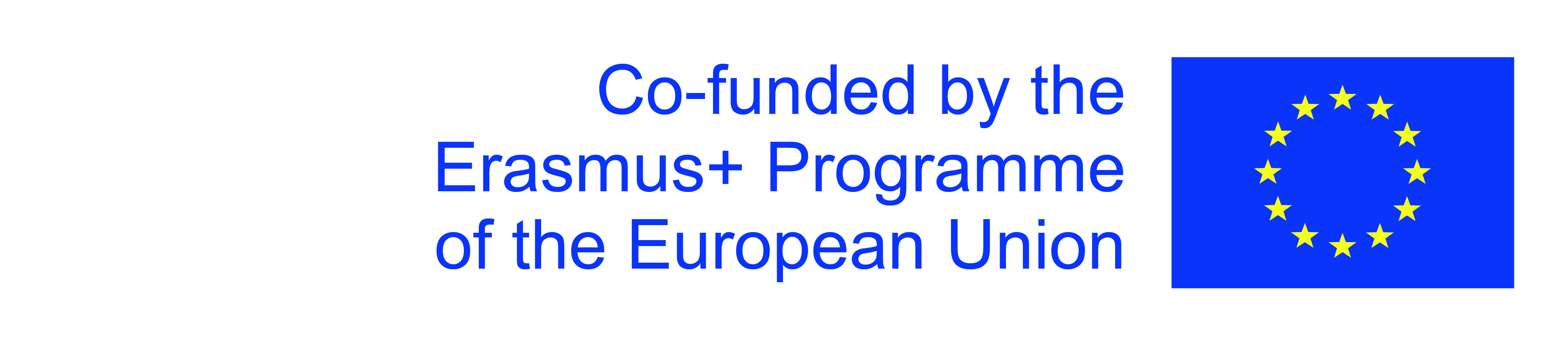 The European Commission's support for the production of this publication does not constitute an endorsement of the contents, which reflect the views only of the authors, and the Commission cannot be held responsible for any use which may be made of the information contained therein.
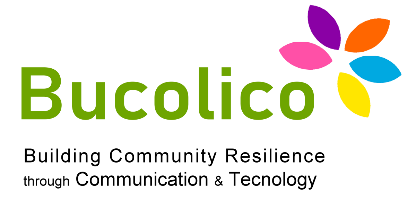 1.2: Inteligencia Artificial
Recomendaciones a largo plazo
El impuesto negativo sobre la renta une el salario mínimo garantizado a un 
incentivo para trabajar. 
Bajo el umbral del ejemplo (que en el 1968 era de 3000 dólares, pero en el 2013 
sería de 20.000), cada dólar ganado aumenta la renta total de uno y medio. Esto 
anima a la gente a empezar a trabajar y a encontrar un trabajo más,  aunque el 
salario que recibe por esto sea bajo. 
Le anima también a hacer la declaración de la renta y a convertirse así en parte 
de la mano de obra clásica e visible.
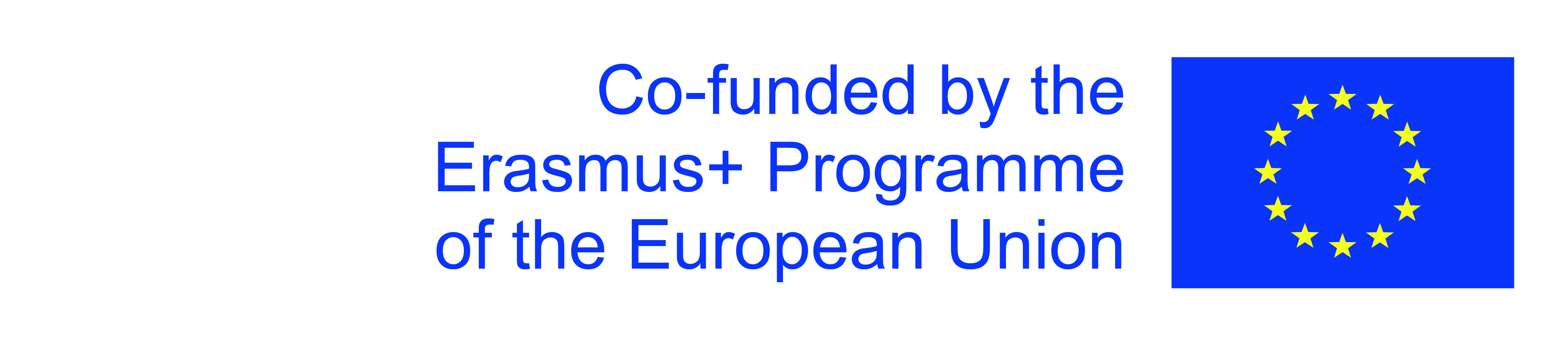 The European Commission's support for the production of this publication does not constitute an endorsement of the contents, which reflect the views only of the authors, and the Commission cannot be held responsible for any use which may be made of the information contained therein.
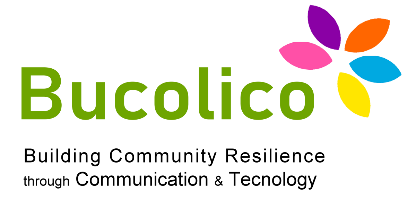 1.2: Inteligencia Artificial
Bibliografía
1) Kurzweil R., The Age of Spiritual Machines, New York, Viking Press, 1999
2) Brynjolfsson E., McAfee A., La nuova rivoluzione delle macchine, Milano, 
Feltrinelli, 2015
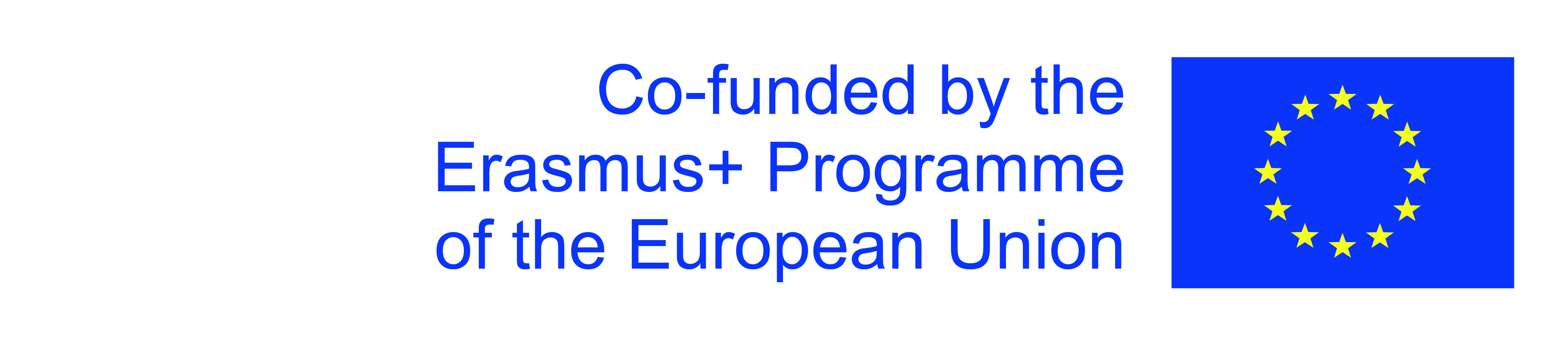 The European Commission's support for the production of this publication does not constitute an endorsement of the contents, which reflect the views only of the authors, and the Commission cannot be held responsible for any use which may be made of the information contained therein.
¡Gracias!
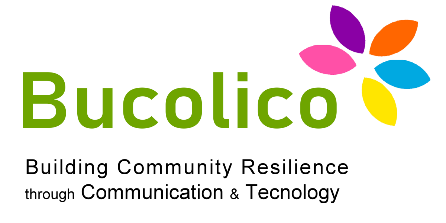 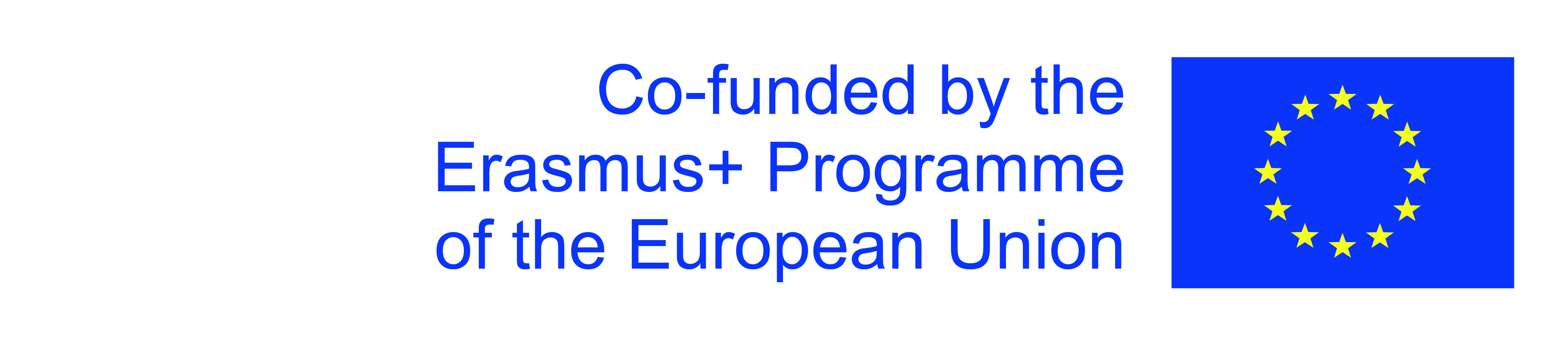 The European Commission's support for the production of this publication does not constitute an endorsement of the contents, which reflect the views only of the authors, and the Commission cannot be held responsible for any use which may be made of the information contained therein.